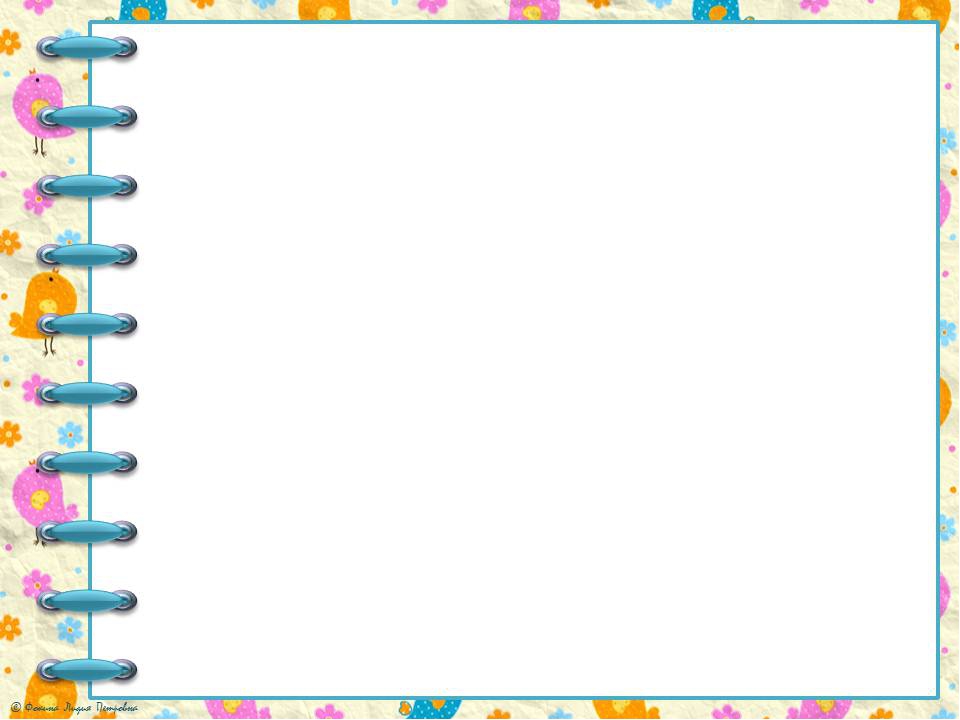 Южное управление
СП детский сад «Светлячок» ГБОУ СОШ №1
 им. И. М. Кузнецова с. Большая Черниговка
«Профессия пекарь - на все времена»
Авторы проекта:  Архипова Алиса, Витлянский Максим, 
Шабанова Лада, 
Бросова Лена.
Руководитель проекта: Иванова Ю. В.
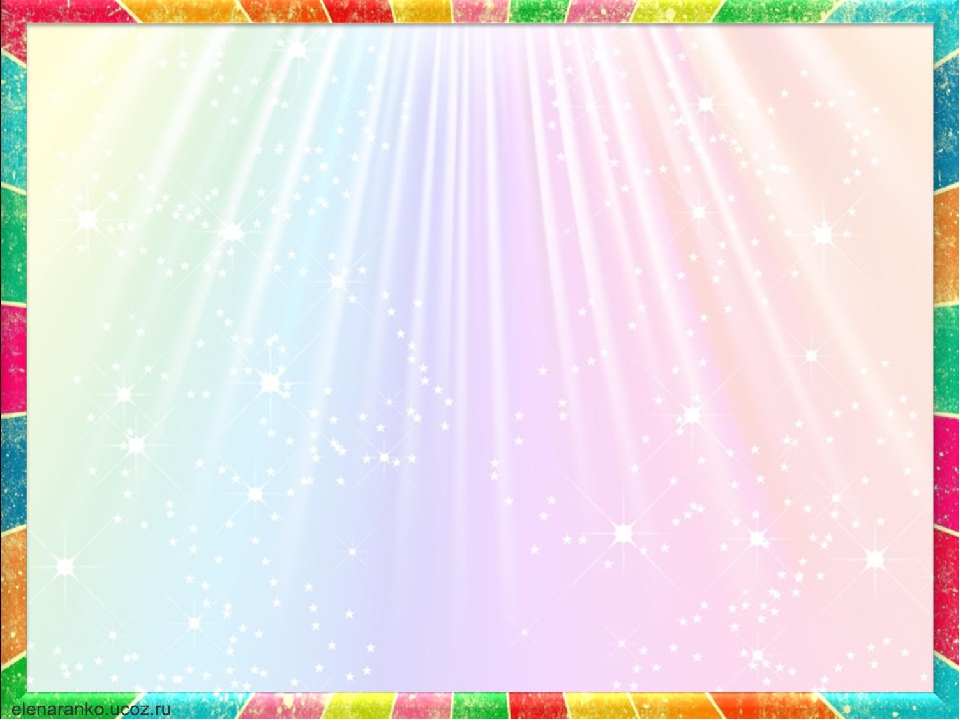 Цель: Расширение  представлений о  профессии   пекарь.
Задачи:
1.Познакомиться с профессией «пекарь».
2.  Выяснить – откуда к нам пришел хлеб.
3. Посетить хлебопекарню.  
5. Выяснить, какое оборудование необходимо для работы пекарю.
6. Узнать о процессе производства хлеба и хлебобулочных изделий.
7. Заинтересовать детей в группе к данному исследованию.
8. Научиться формулировать выводы, анализировать.
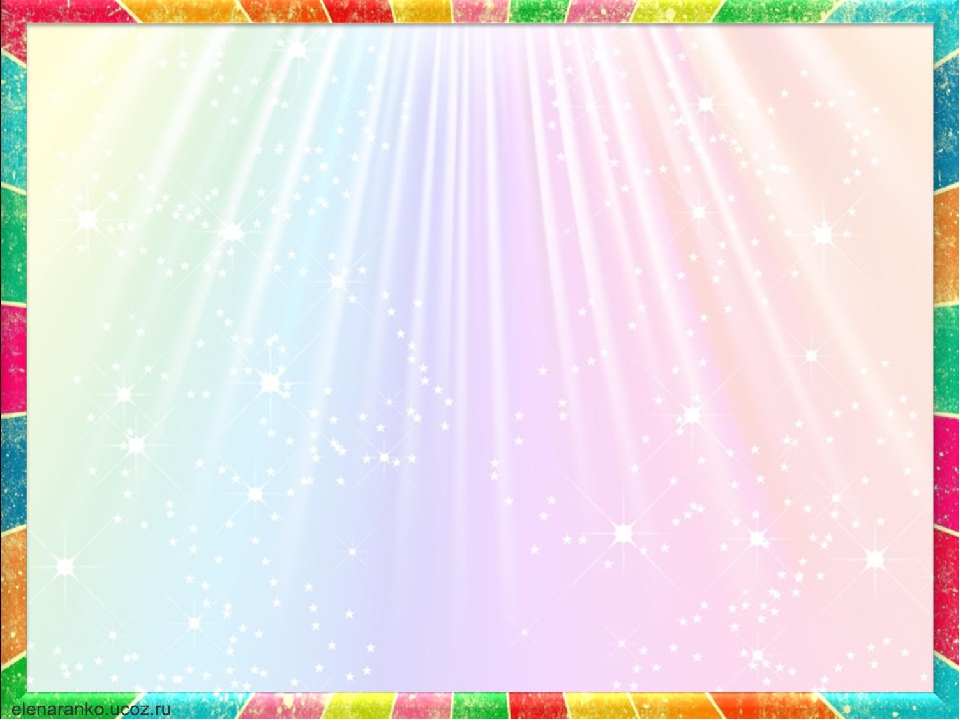 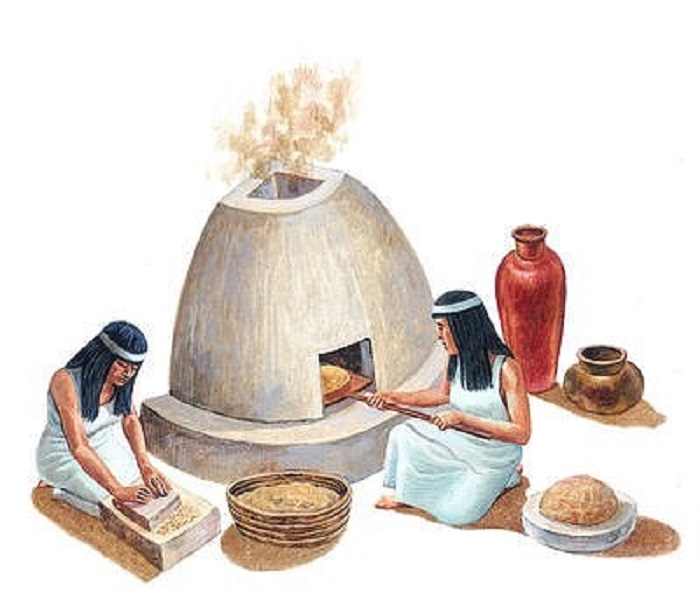 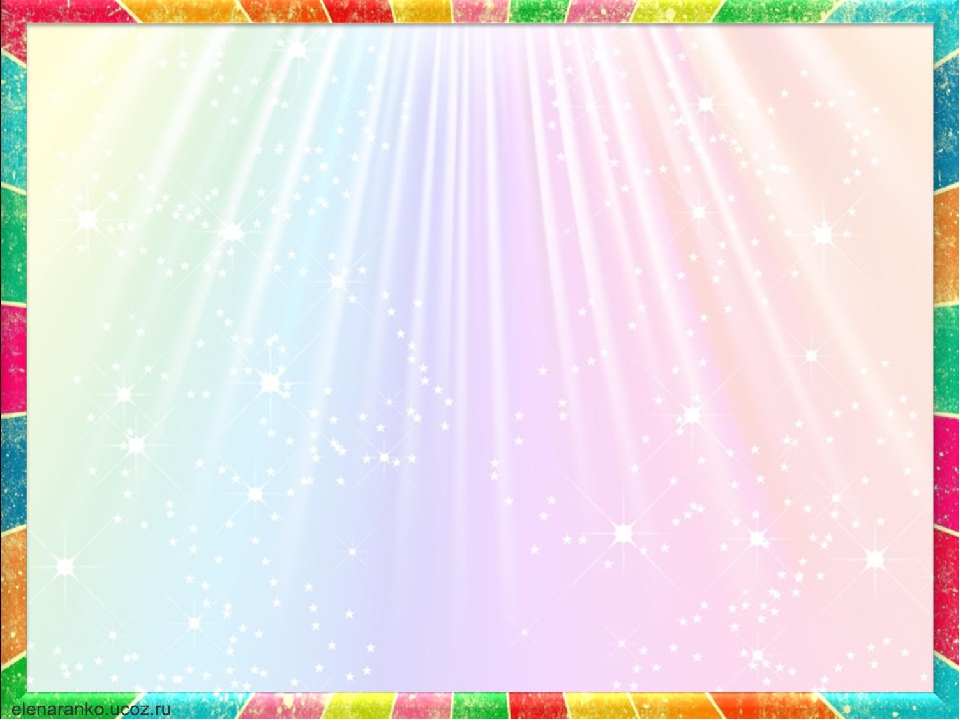 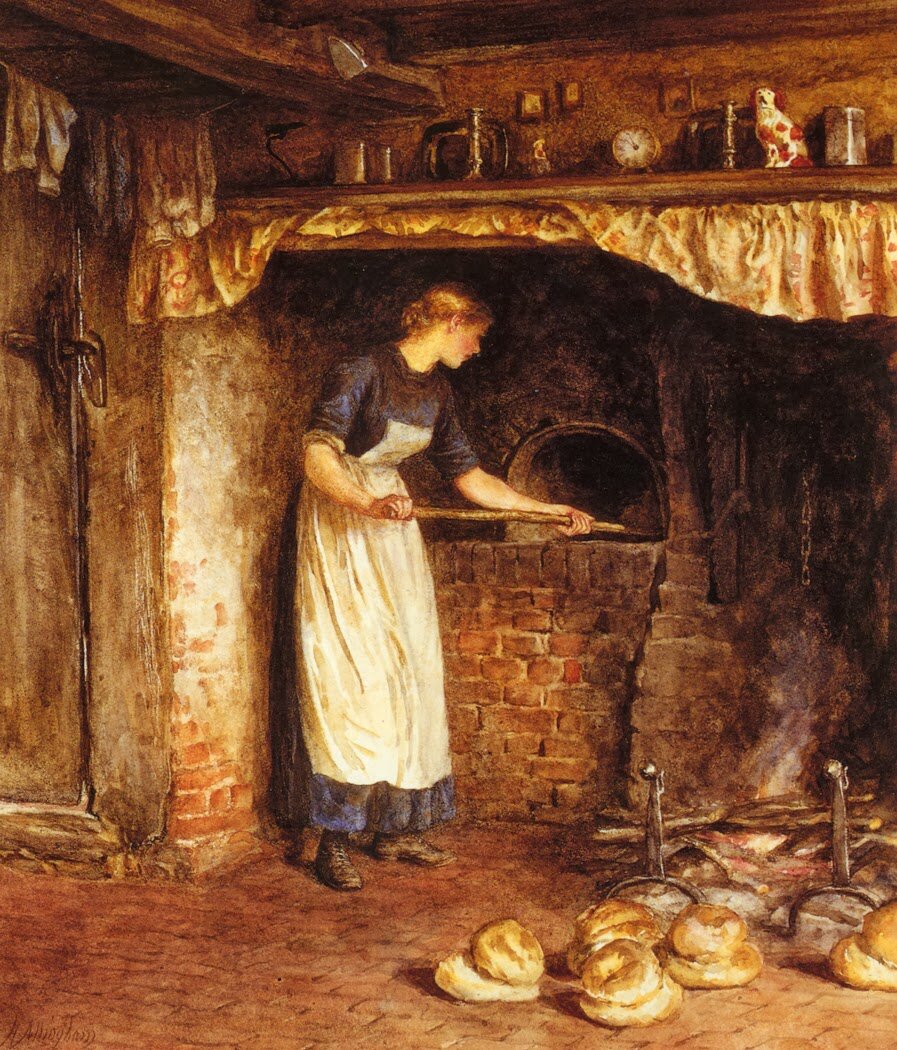 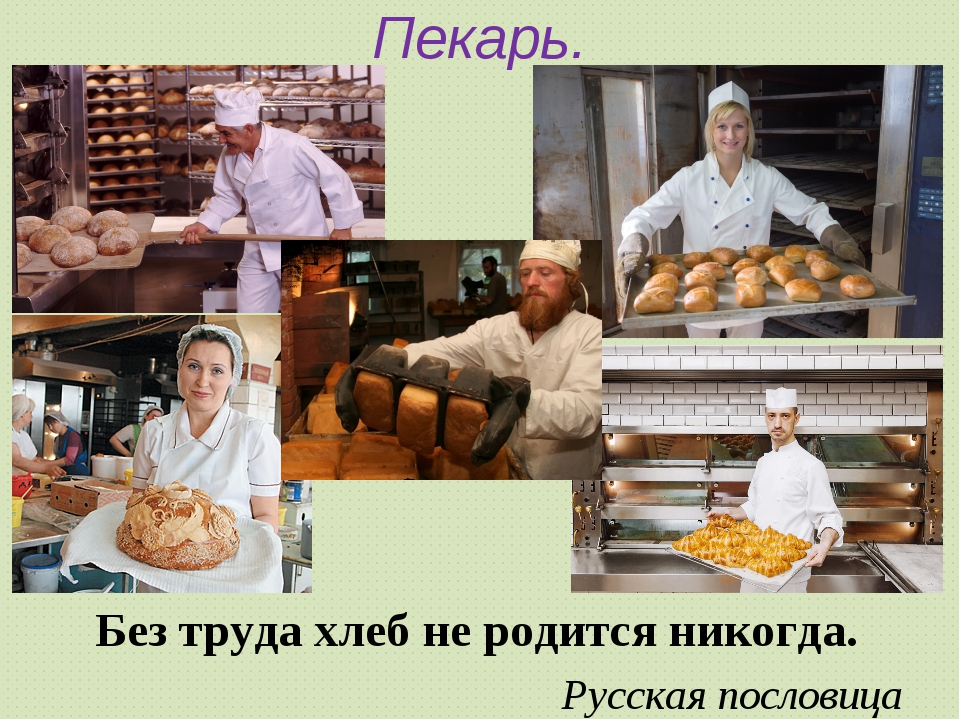 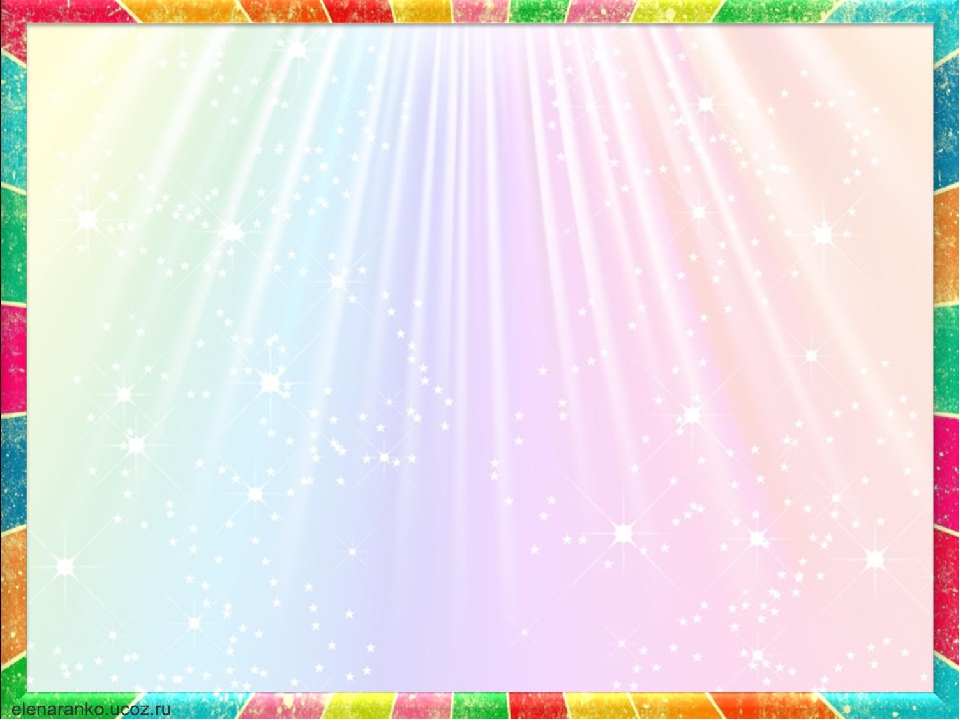 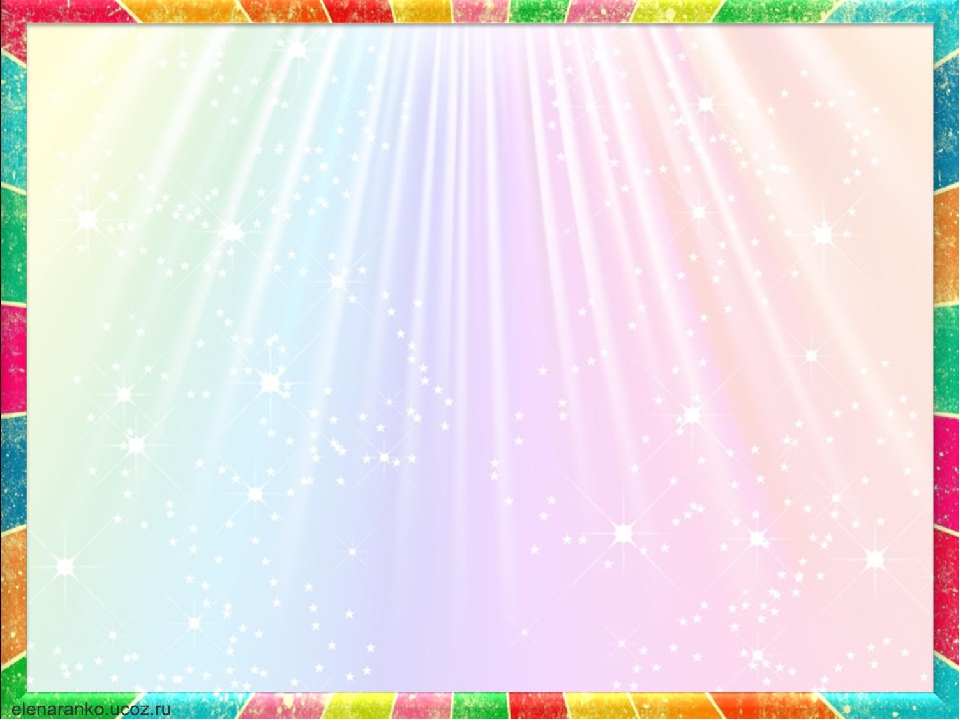 На занятиях  прошли  беседы:  «Профессия – пекарь»,  «История возникновения профессии – пекарь»,  «Хлеб – всему голова»,  «Каждый день с хлебом», Хлеб - первое чудо света»
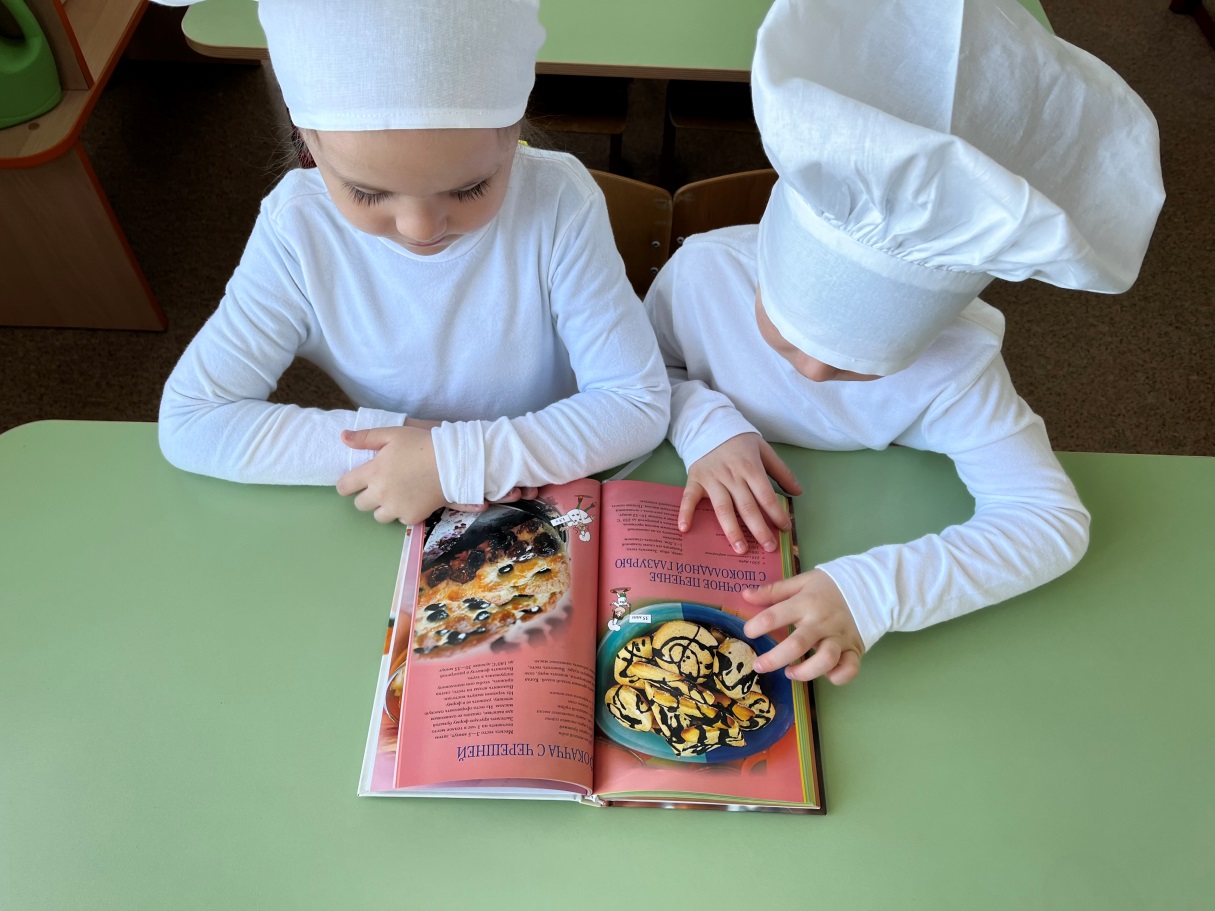 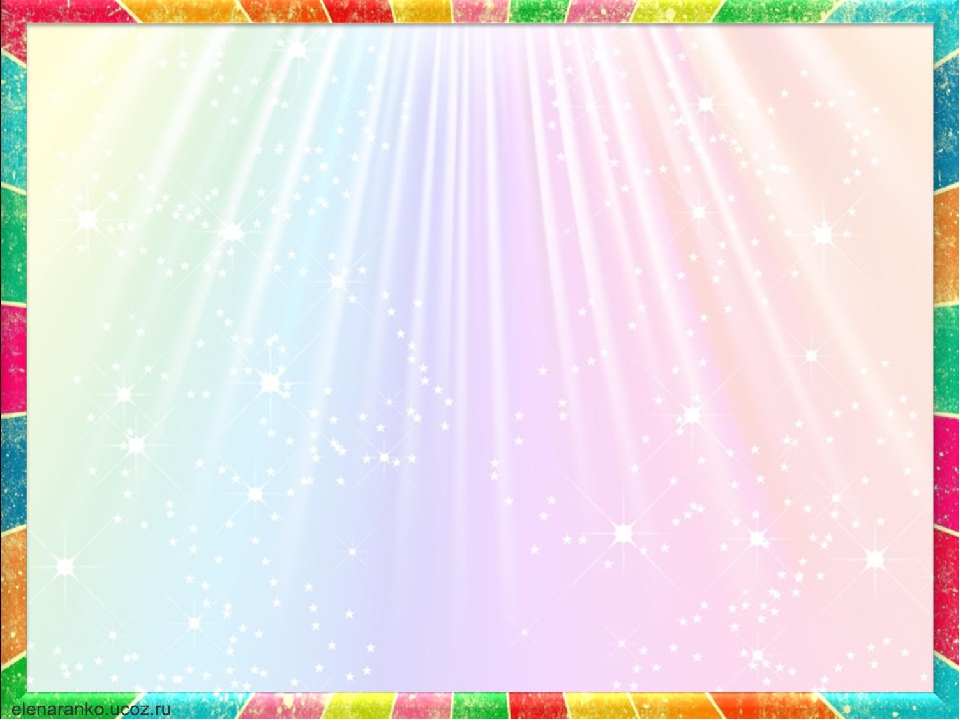 Отгадывали загадки о хлебе и хлебобулочных изделиях.
Отгадать легко и быстро: 
Мягкий, пышный и душистый, 
Он и чёрный, он и белый, 
А бывает подгорелый. (Хлеб)
- Выучили  считалку о хлебе. Дождик, дождик, поливай - будет хлеба урожай.
- Проговаривали чистоговорки о хлебе:
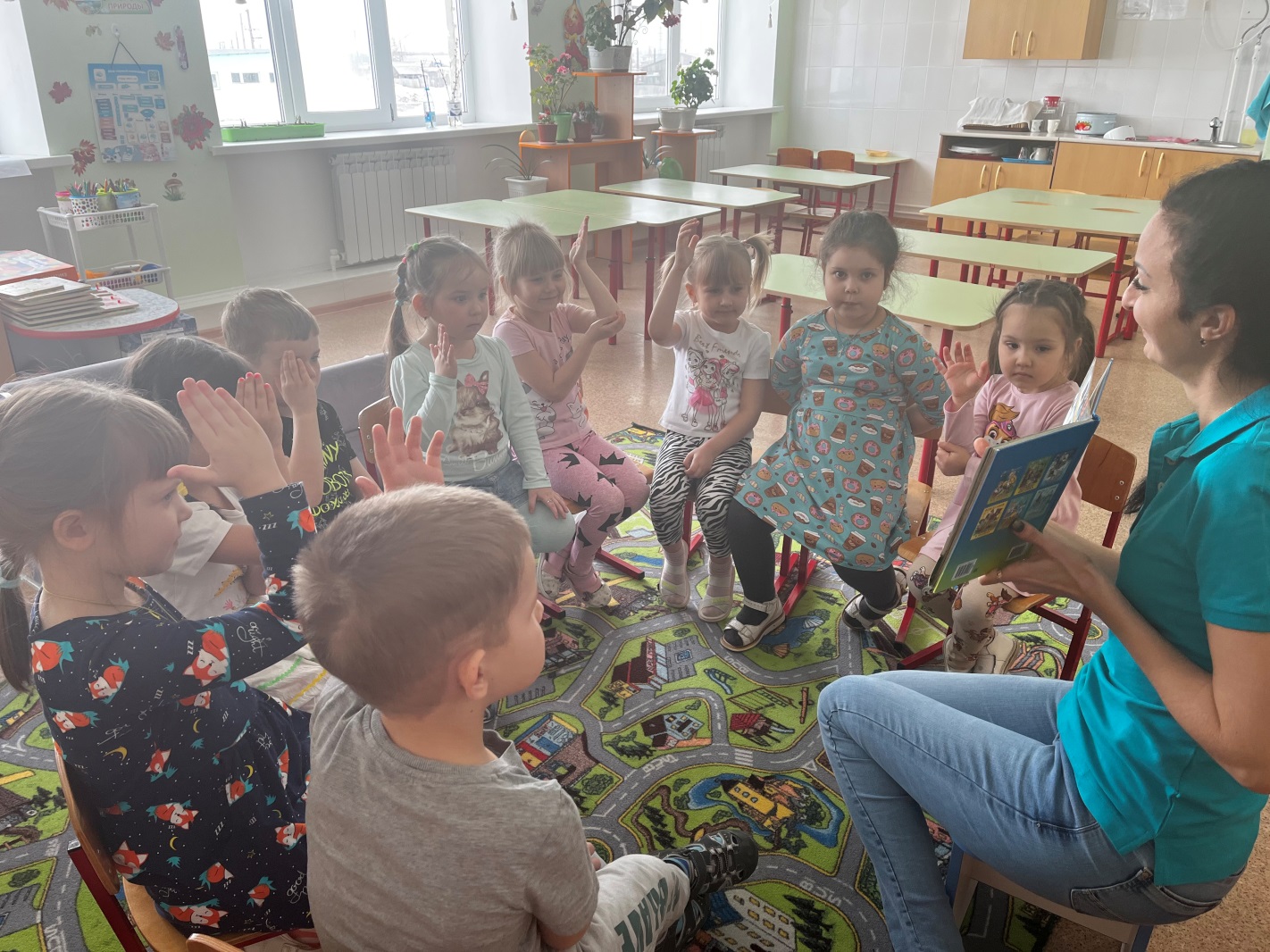 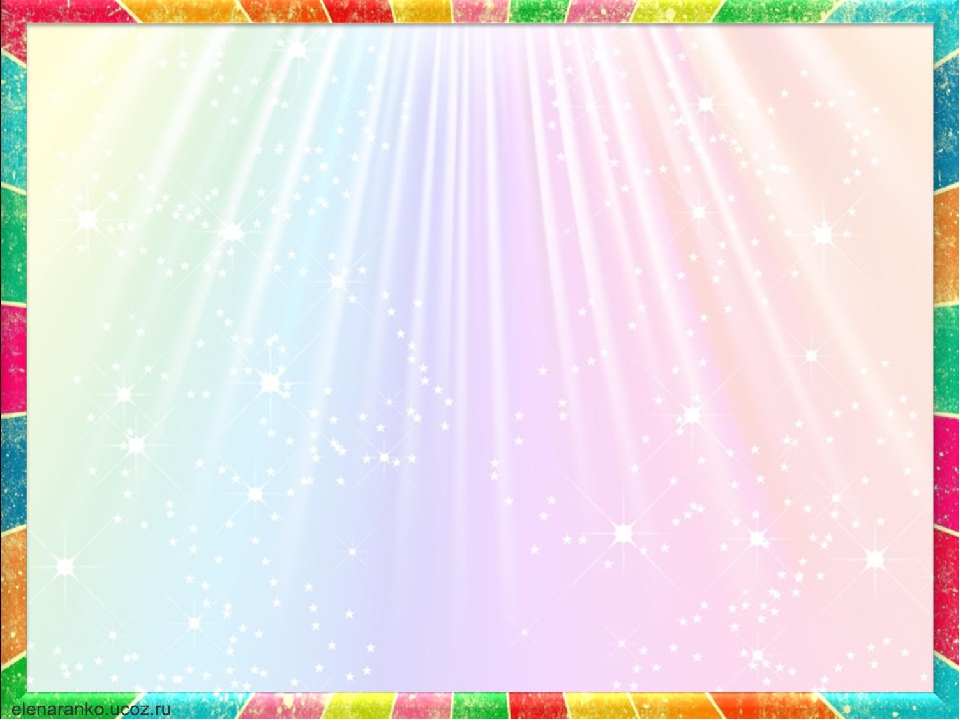 Читали художественную литературу: сказки  «Колобок», « Колосок»,  «Лягушонок – пекарь», «Как волк вздумал хлеб печь»,  рассказы:   М. Глинская «Прости меня хлеб», Я. Дягутите «Руки человека»,  стихи Г. Новицкая «Хлеб»,  С. Погореловский  «Слава тем, кто хлеб растил!»,  И. Токмакова «Хлеб».
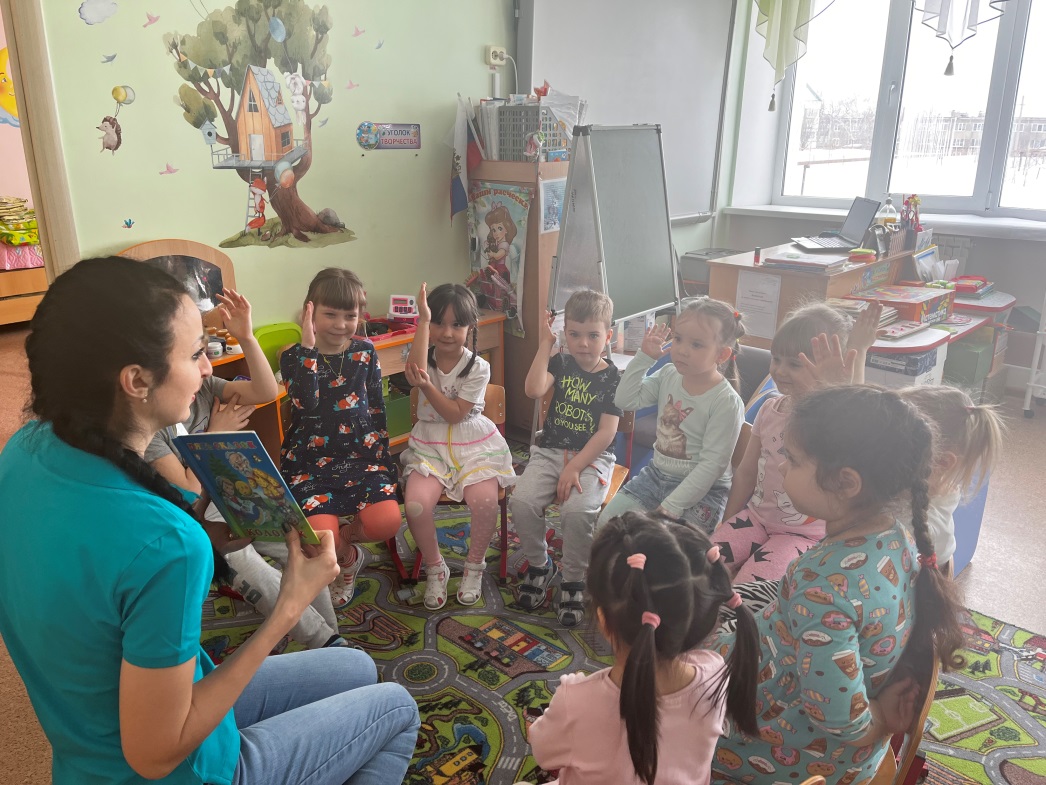 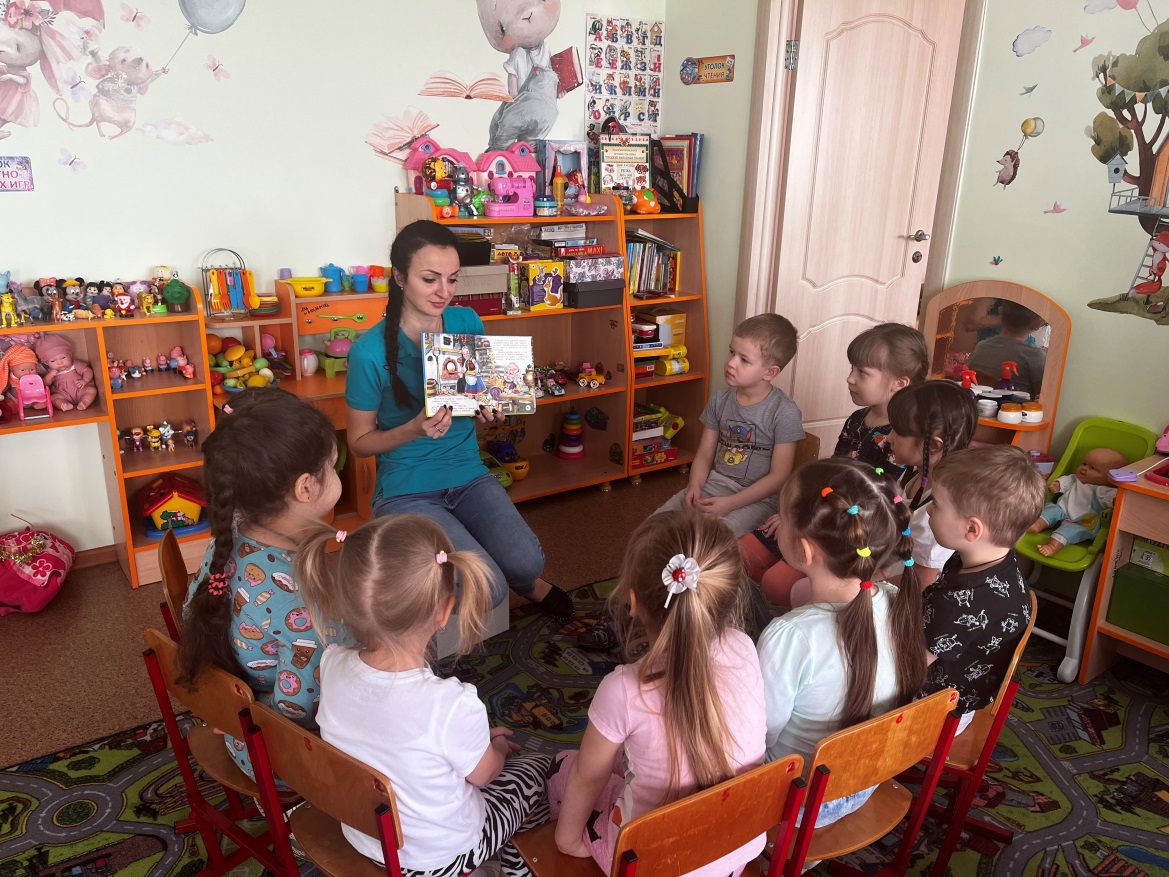 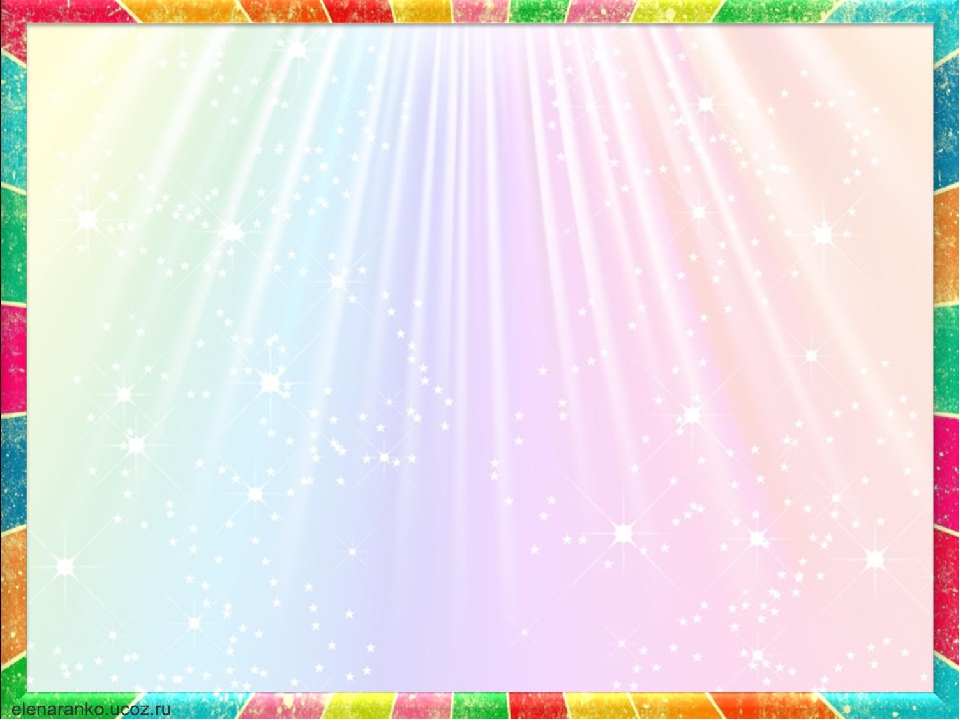 Смотрели  презентацию «Профессия- пекарь».
Смотрели  видеофильм  «Детям о хлебе».
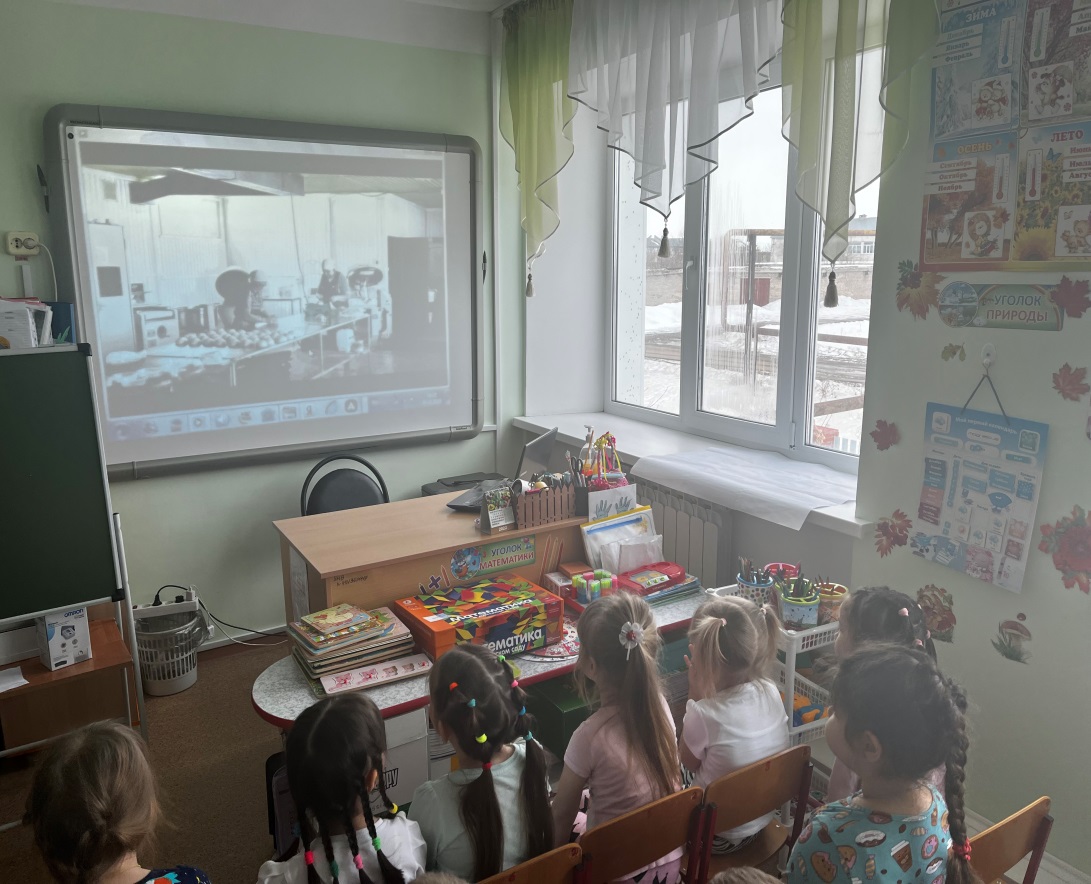 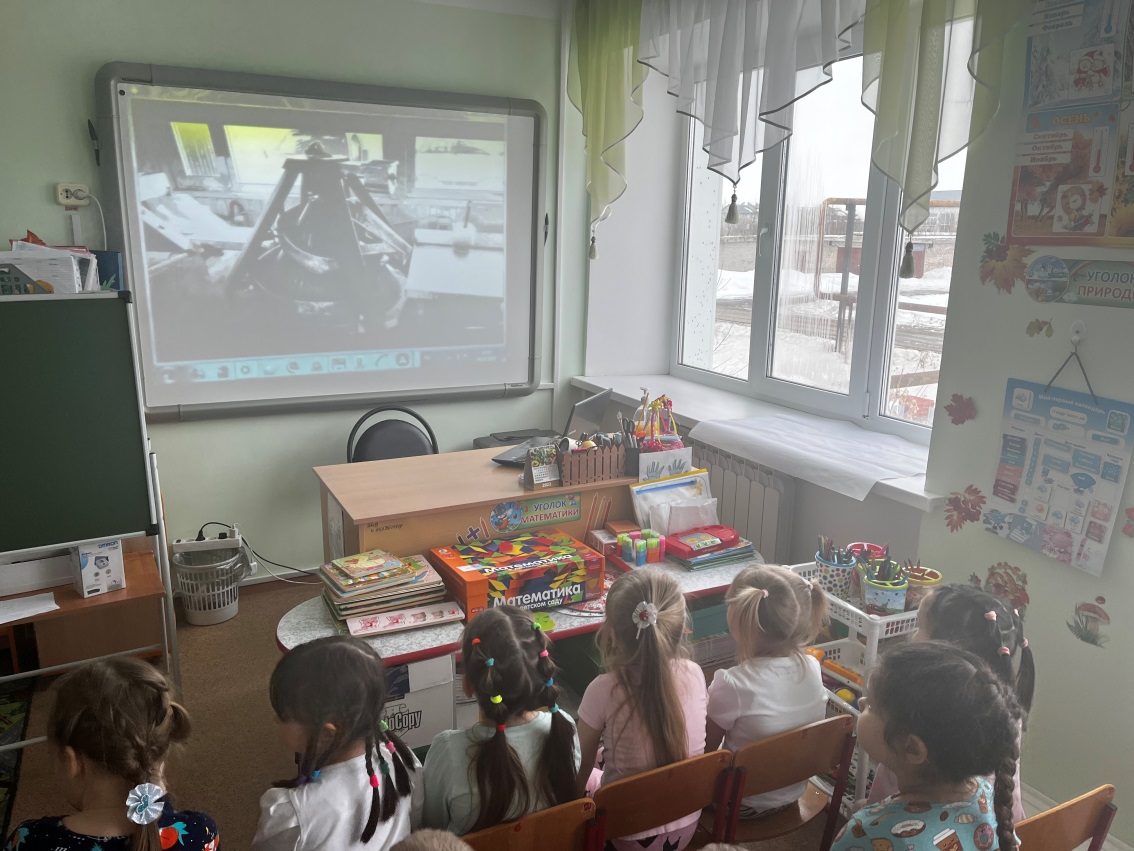 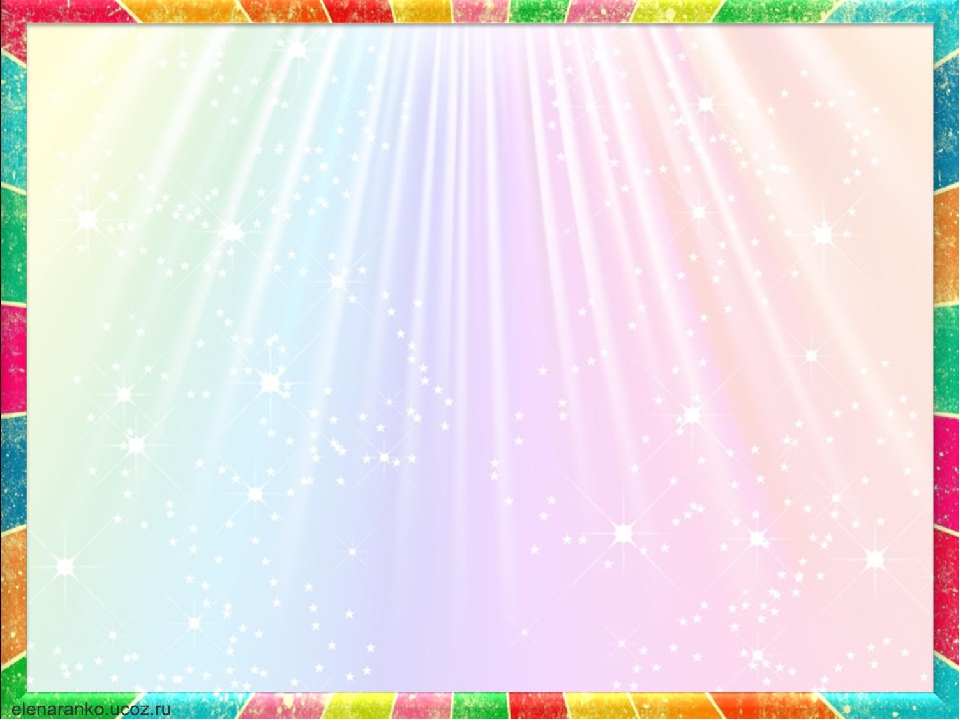 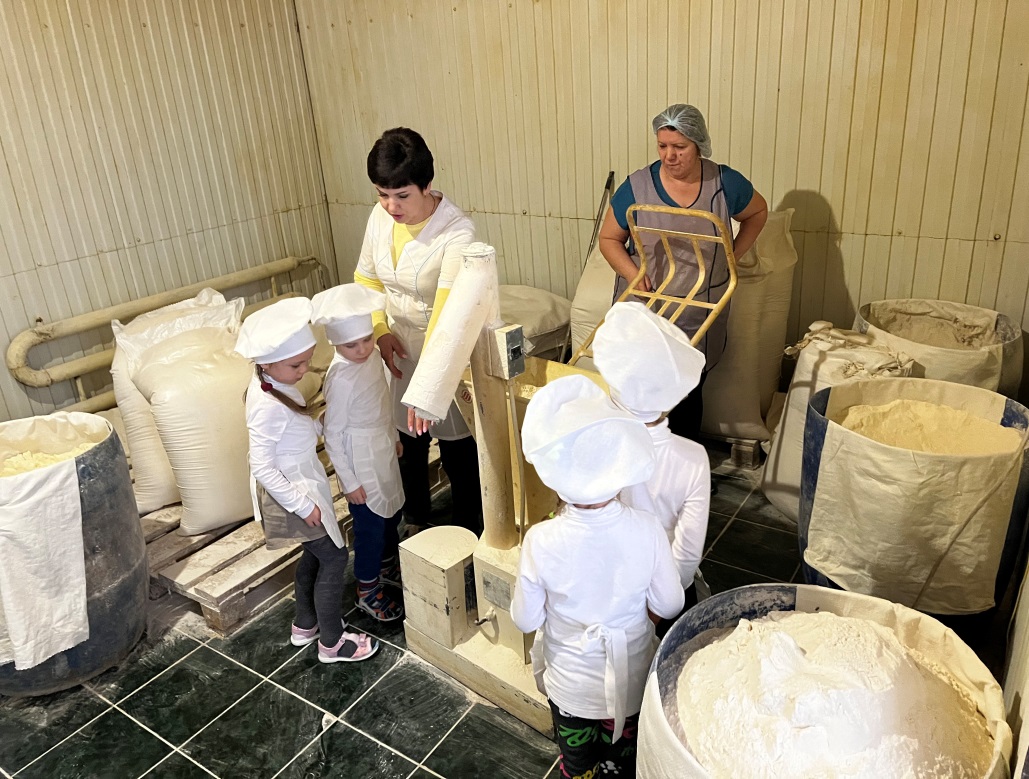 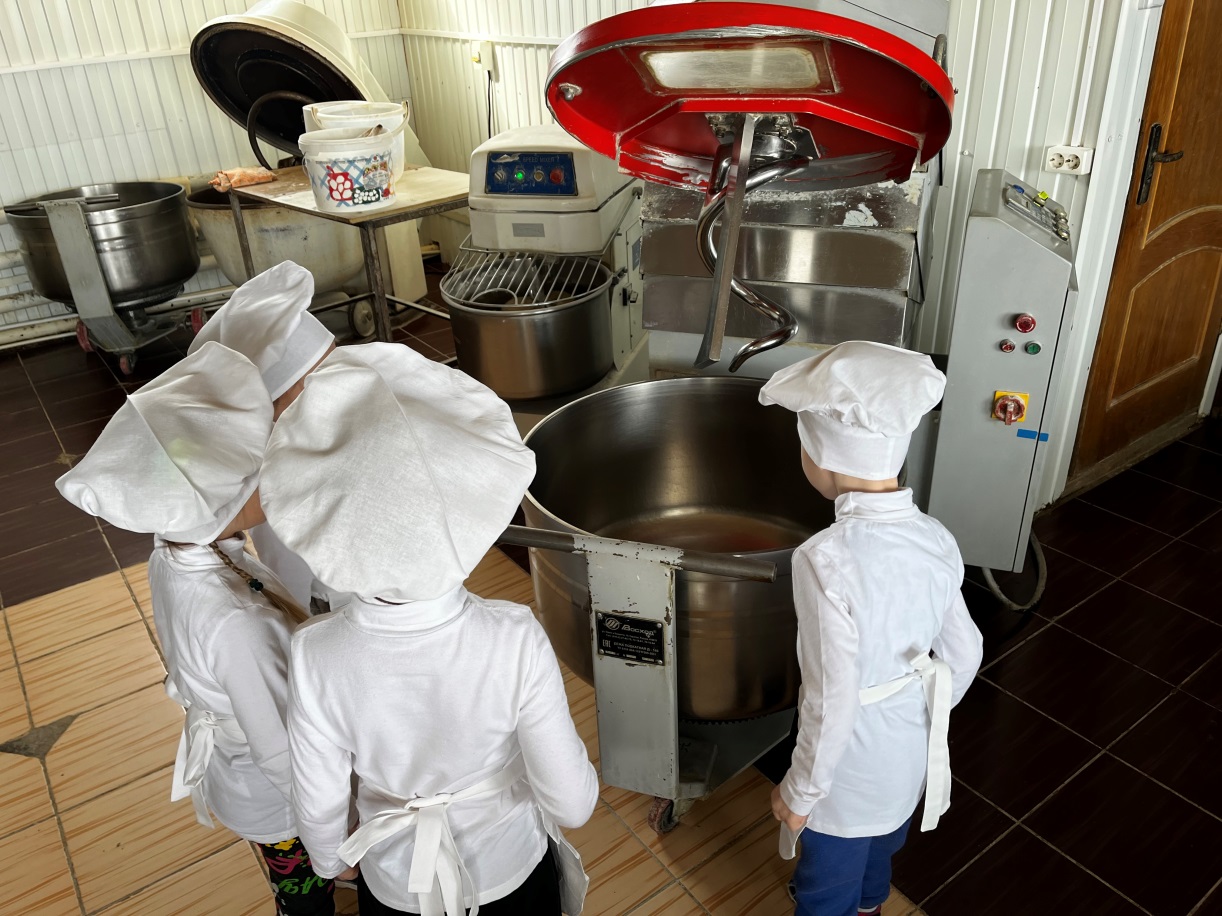 Ходили на экскурсию  на  хлебопекарню.
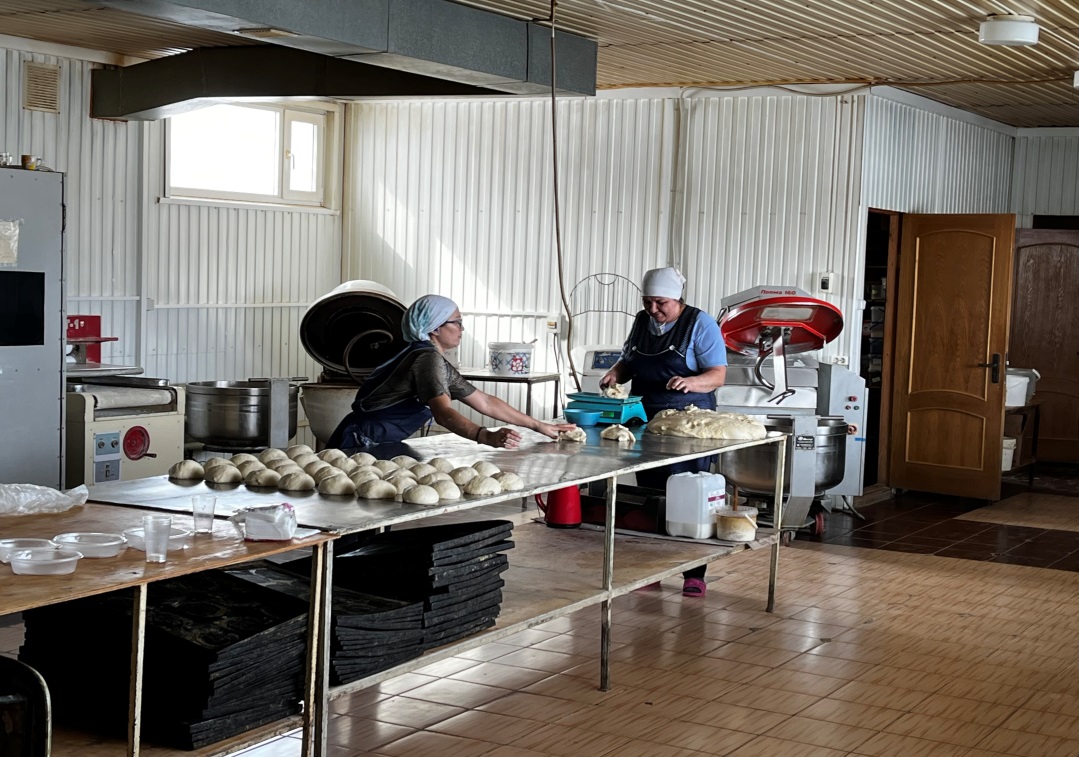 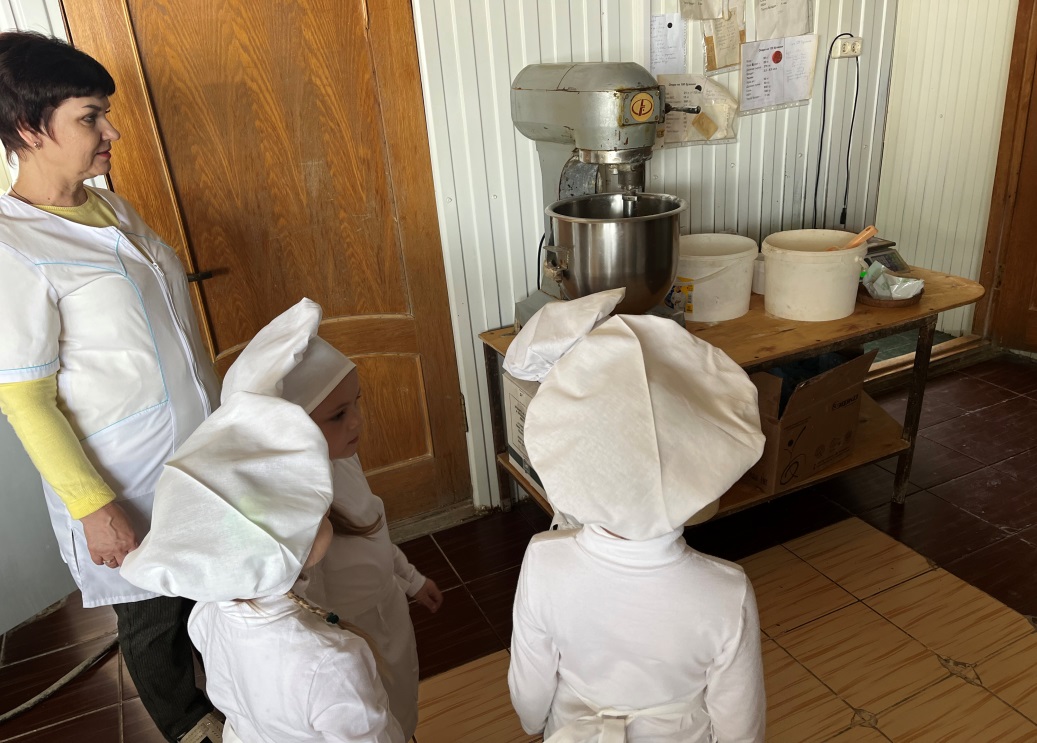 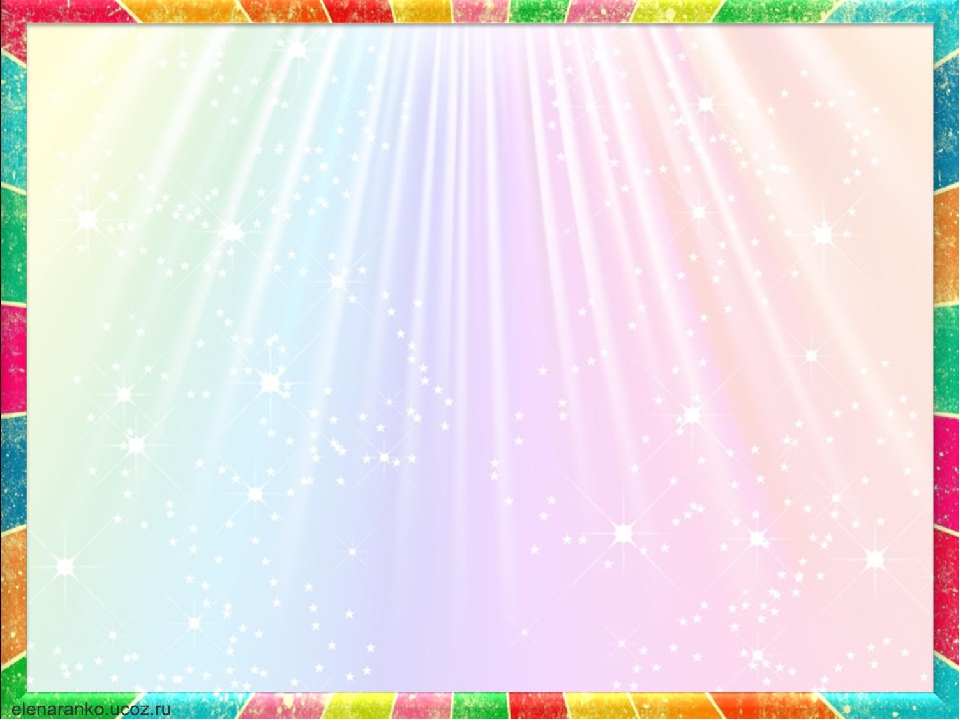 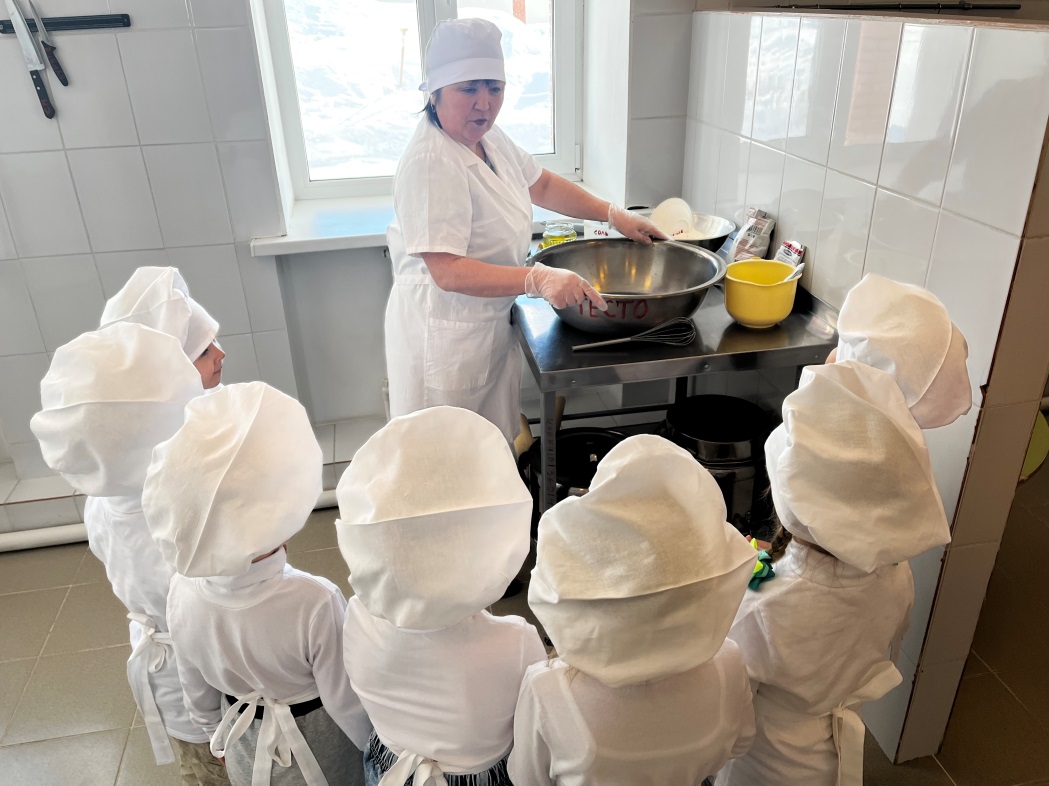 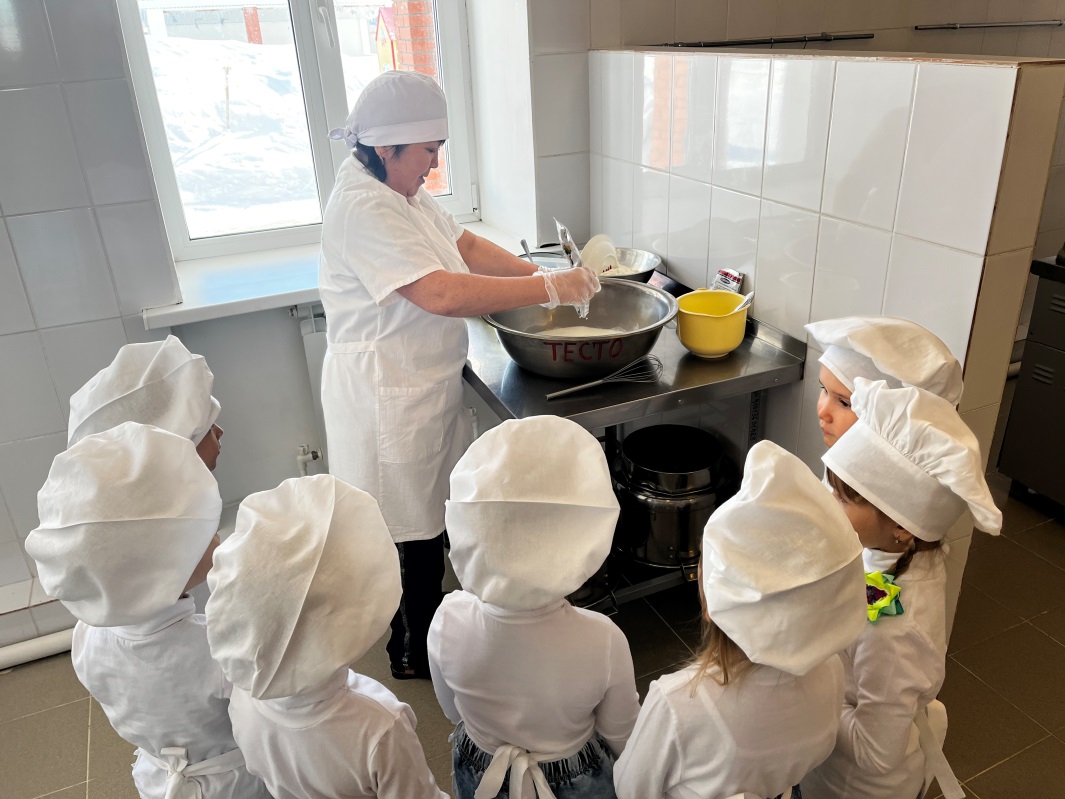 Посмотрели,  как повара нашего детского сада  замешивали тесто для булочек.
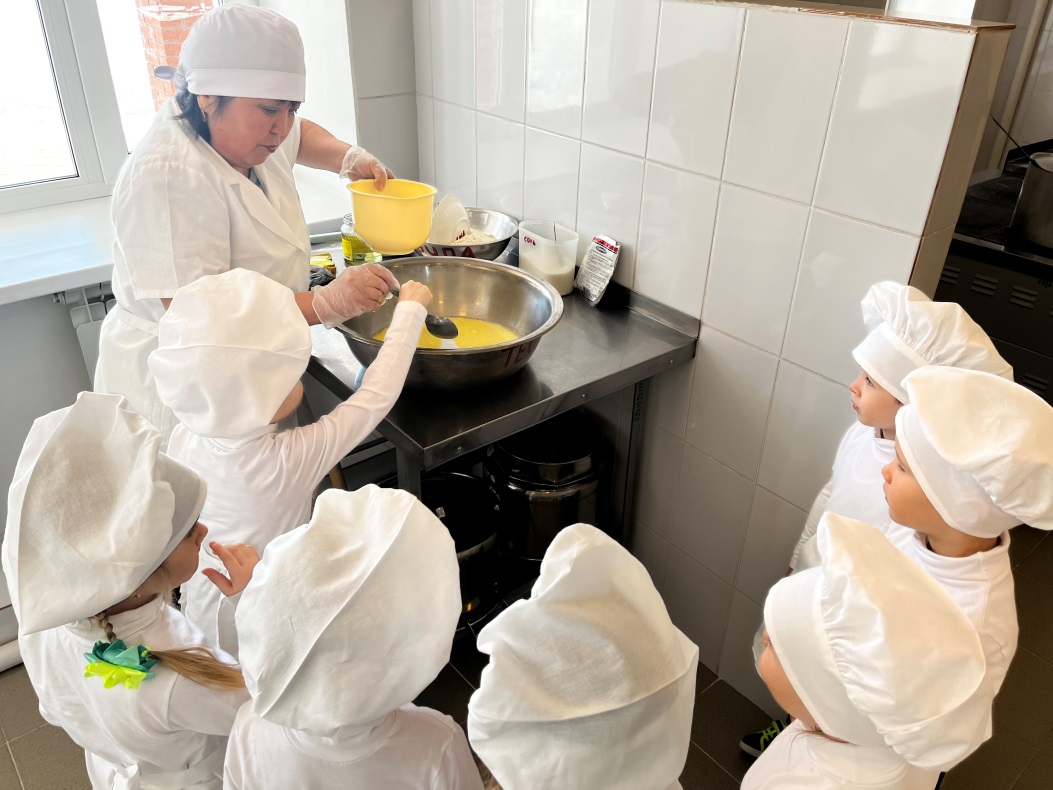 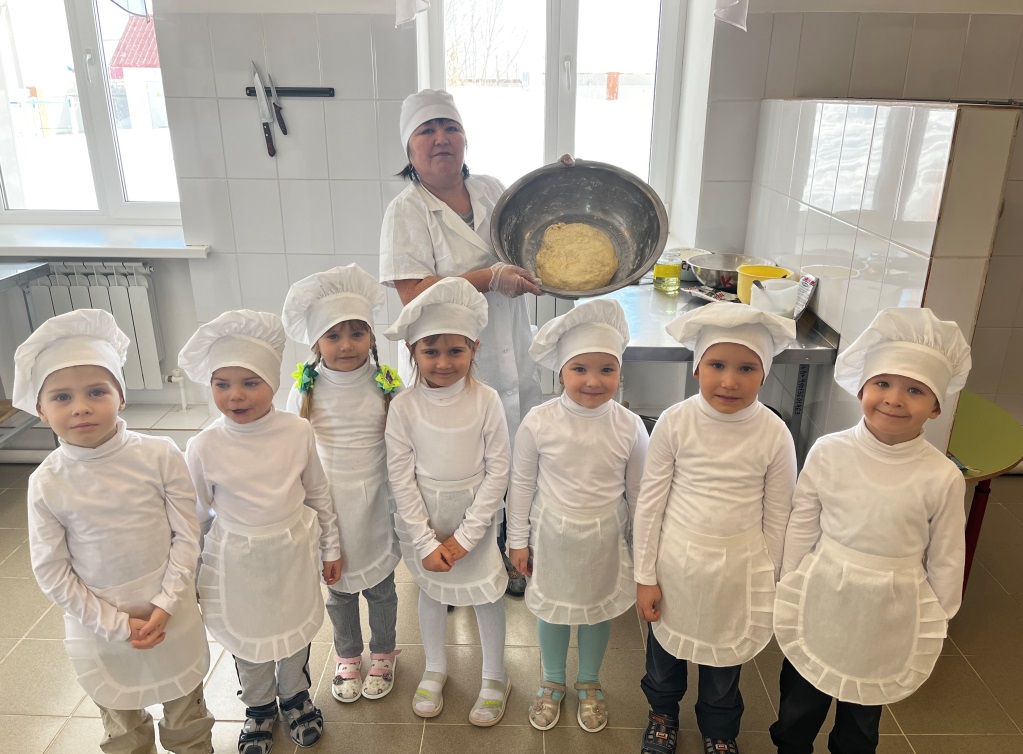 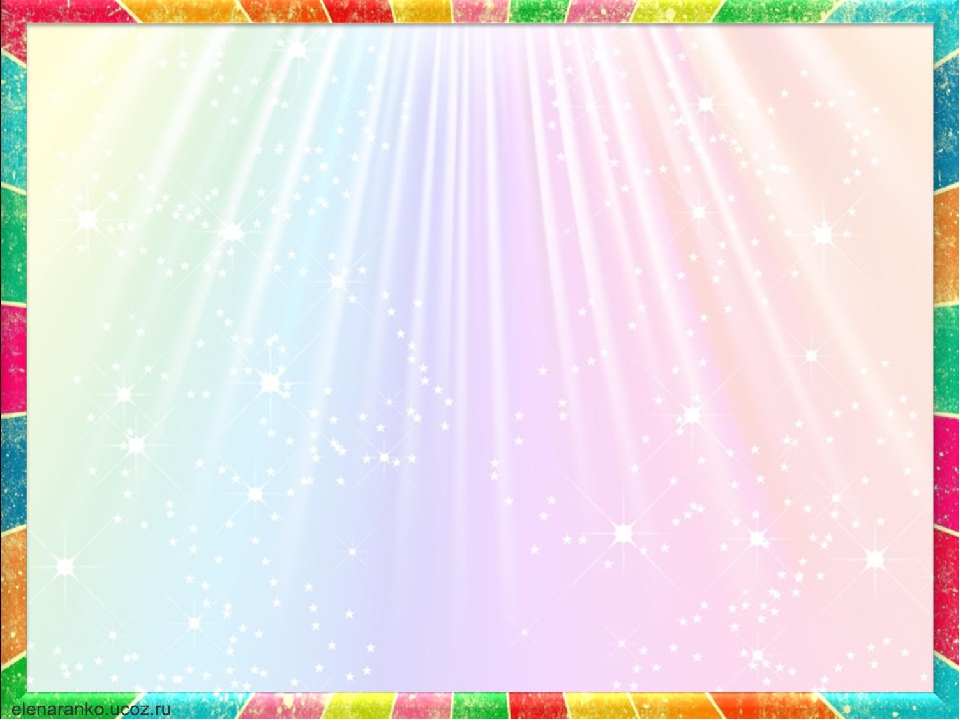 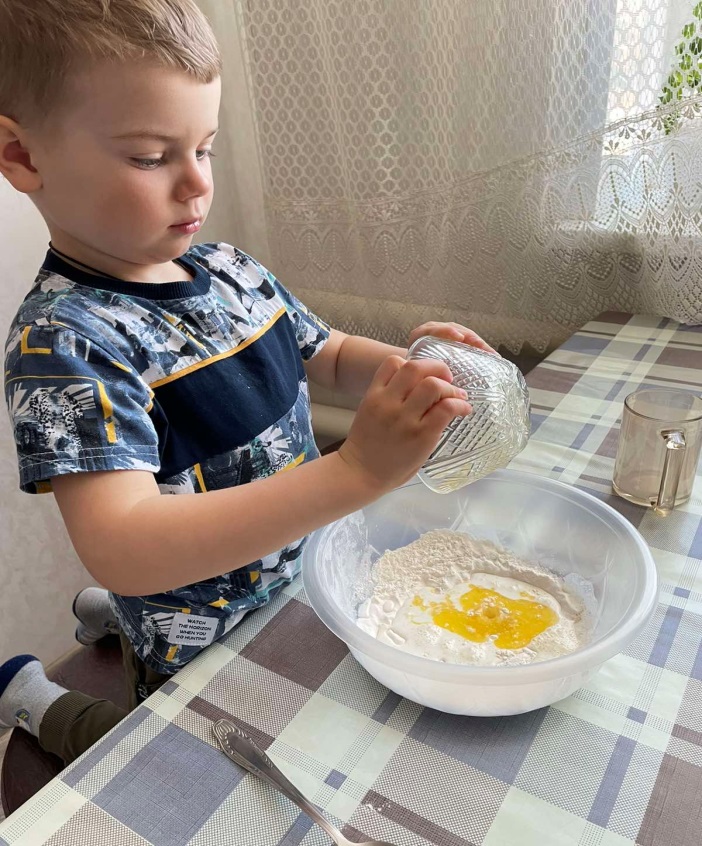 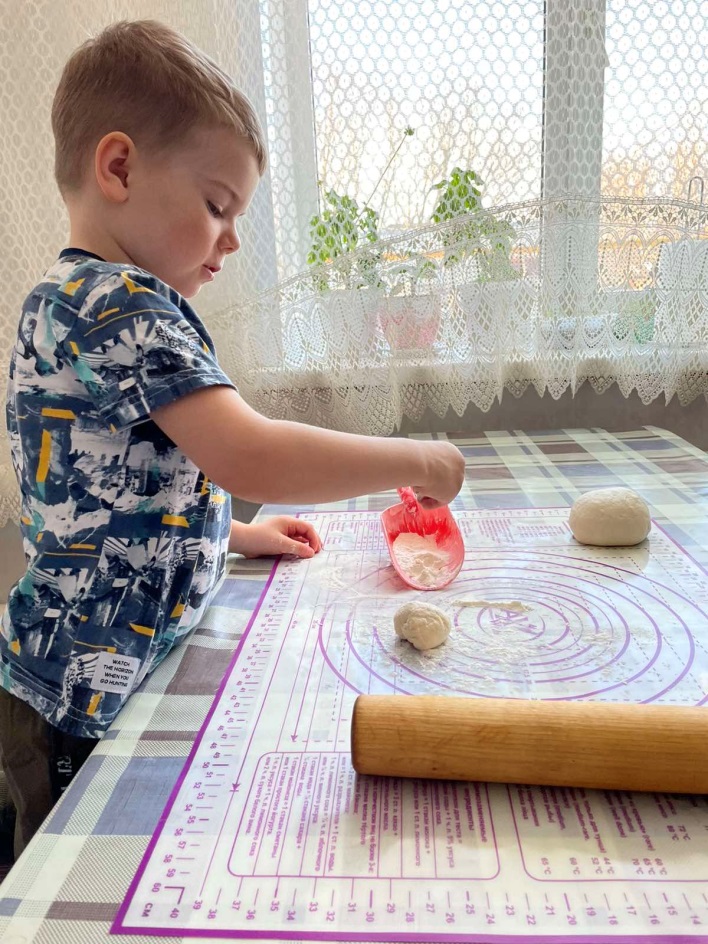 Семейная гостиная : «Мастер на все руки!»
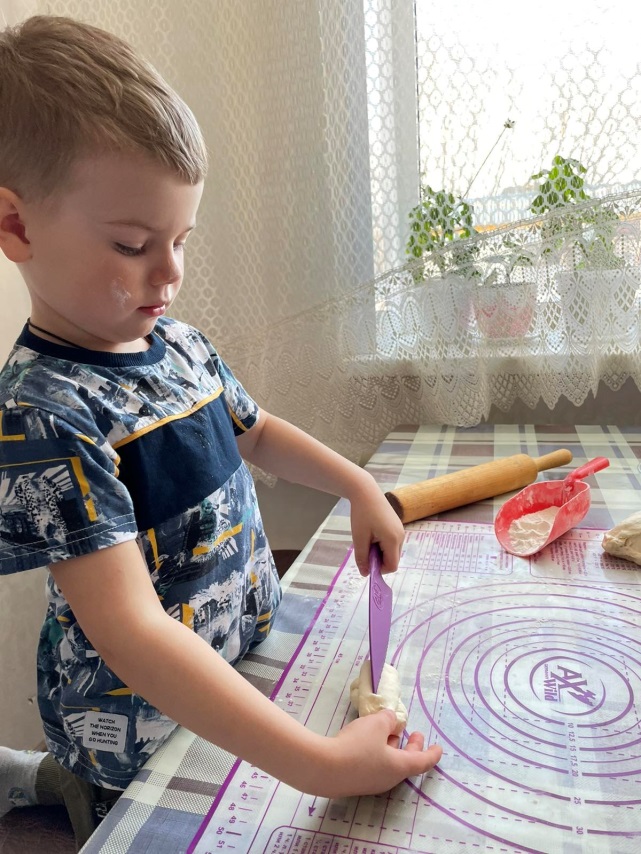 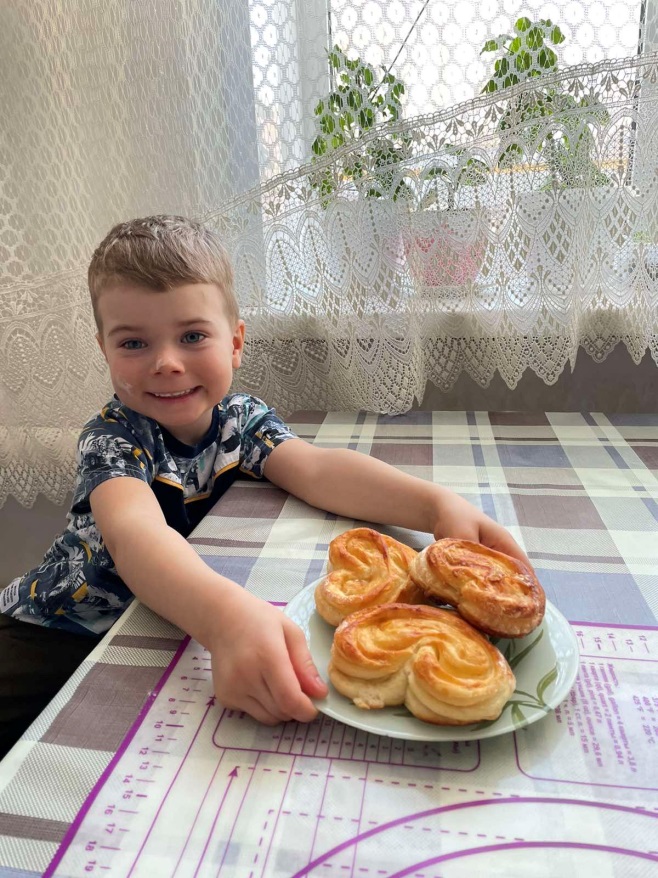 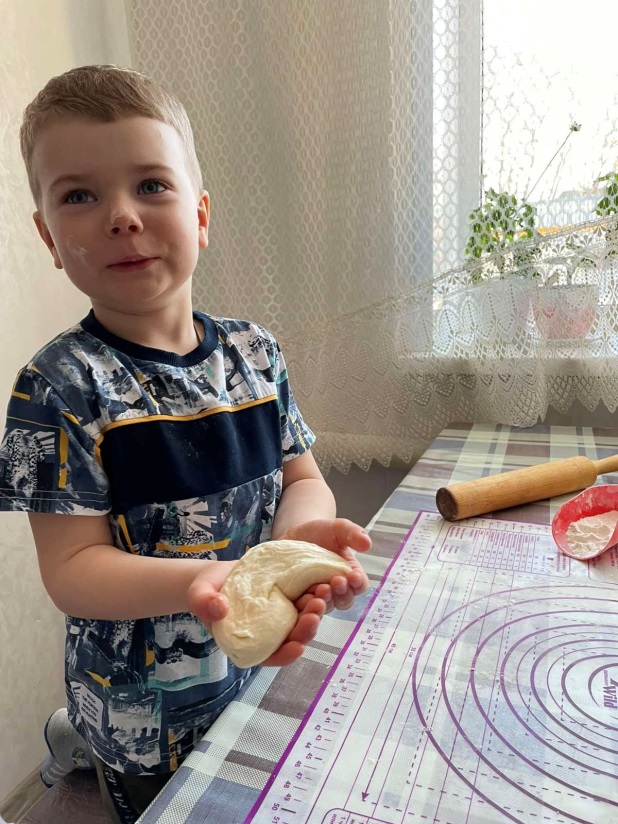 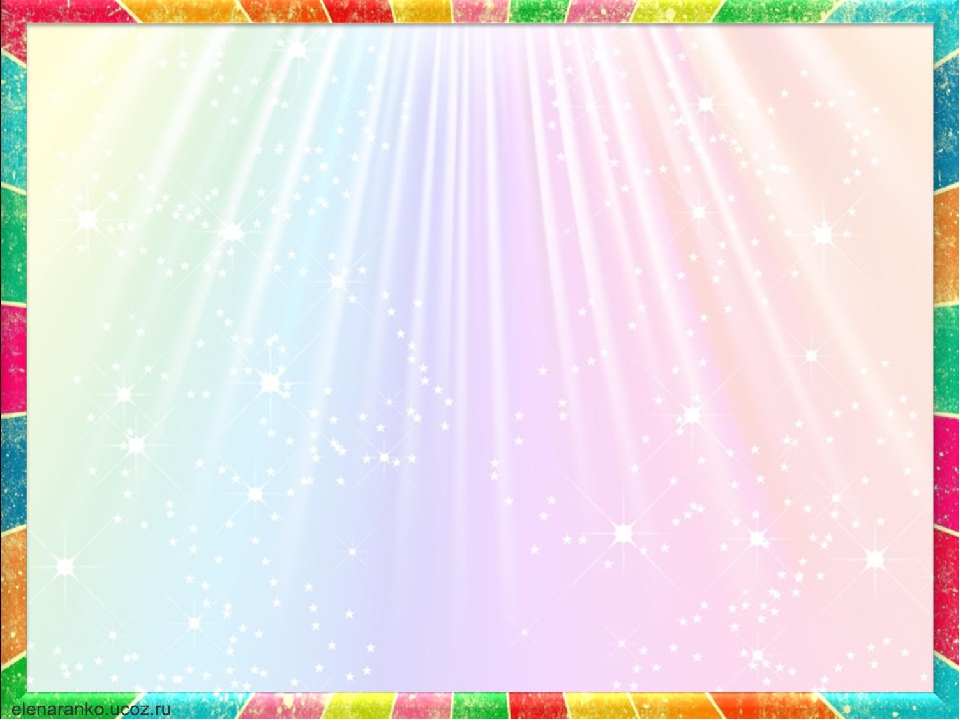 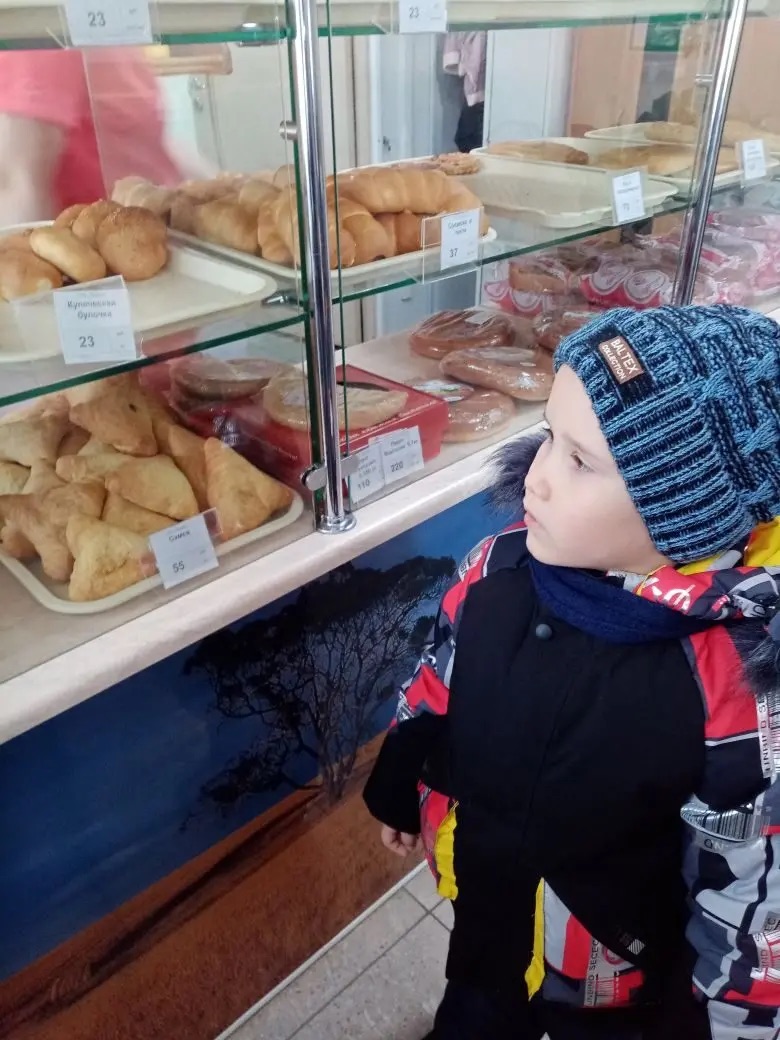 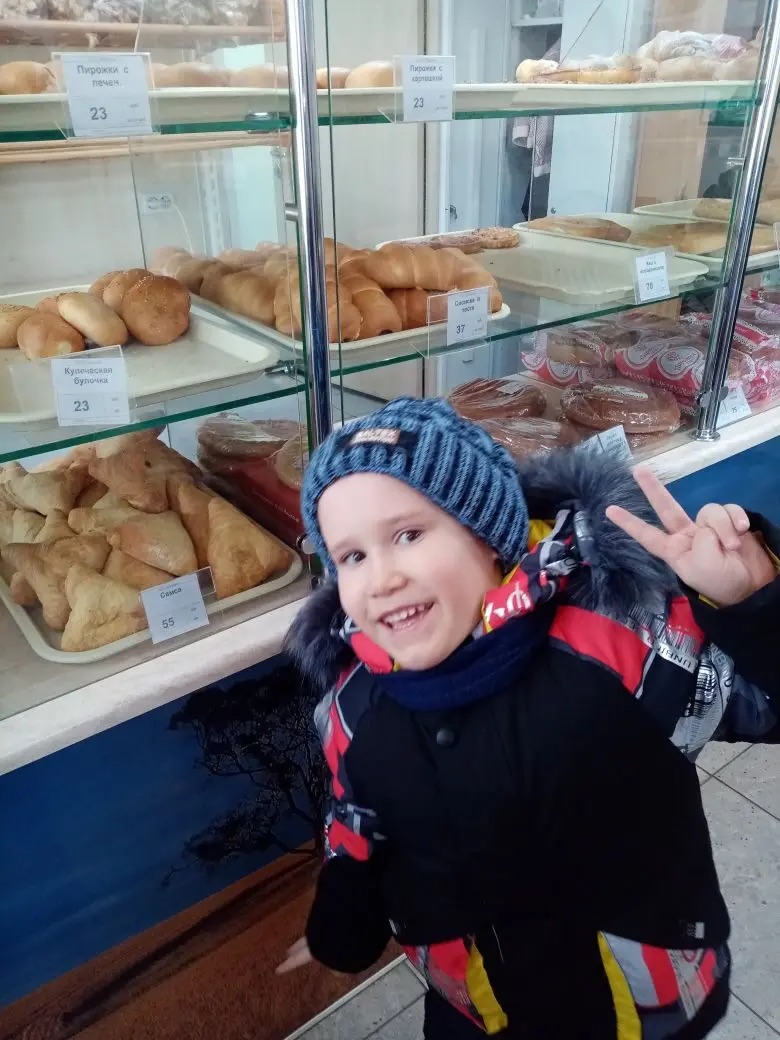 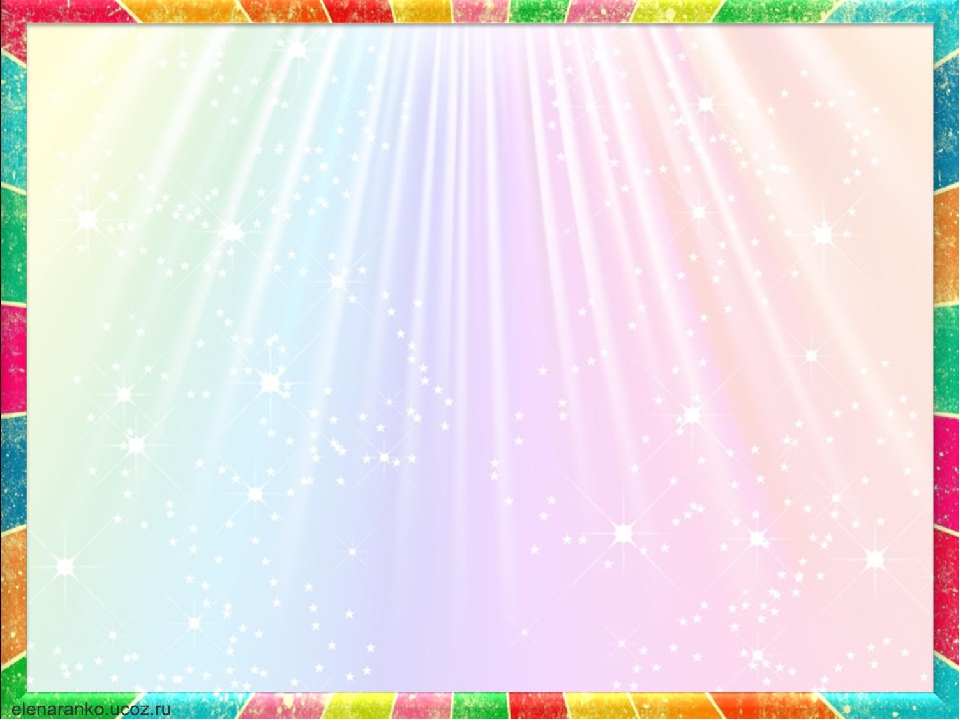 С помощью воспитателей  сделали соленое тесто. Из теста слепили хлебобулочные изделия для сюжетно – ролевой игры  Магазин», «Пекарь».
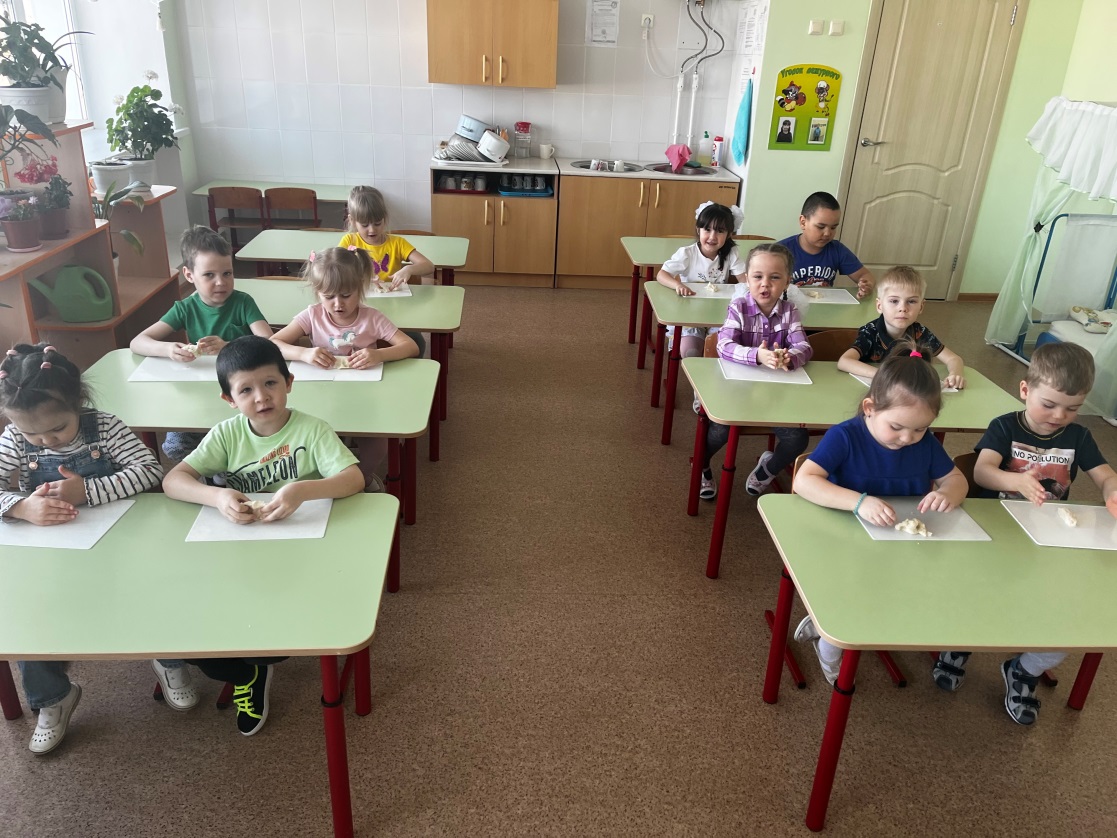 -
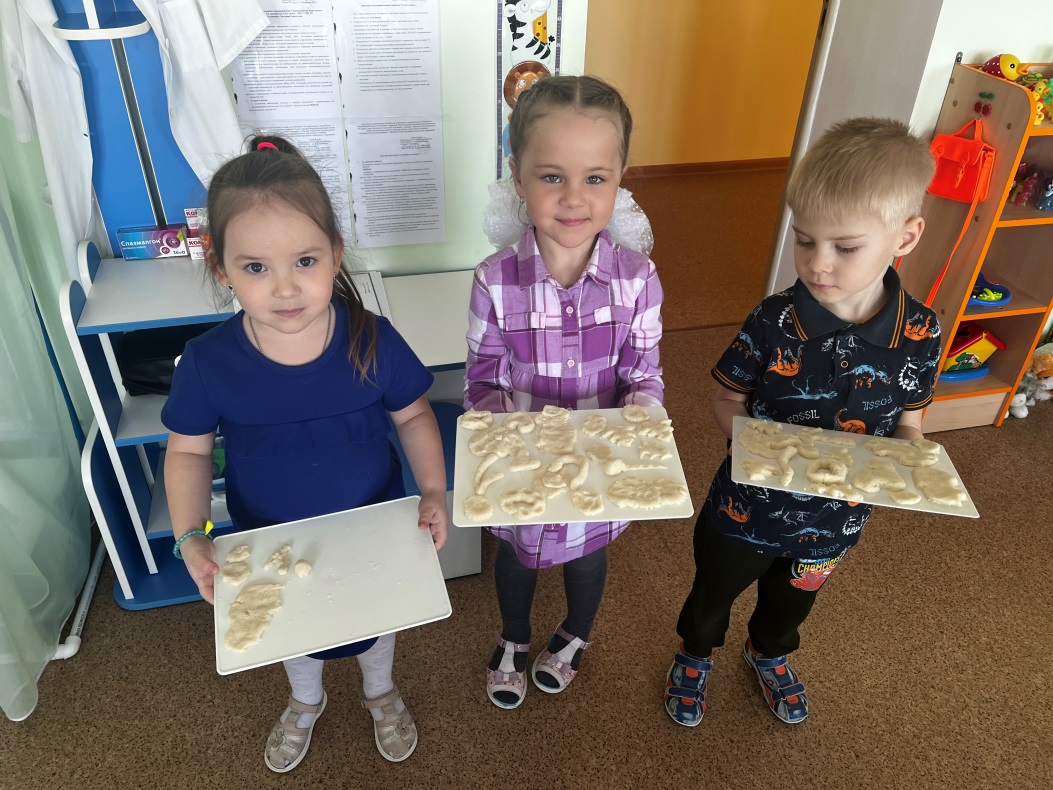 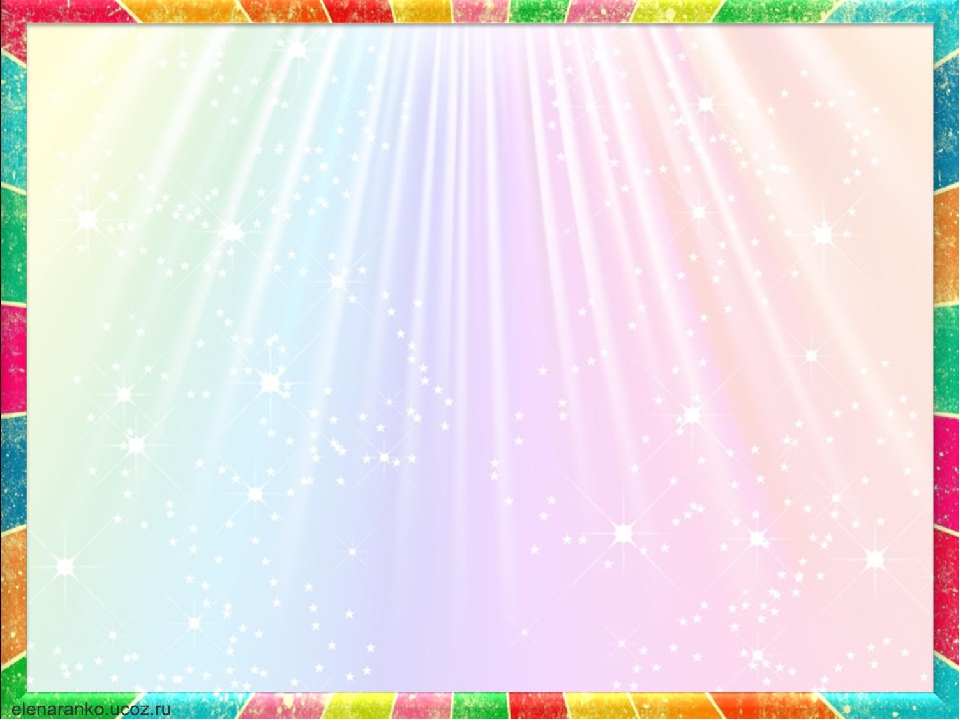 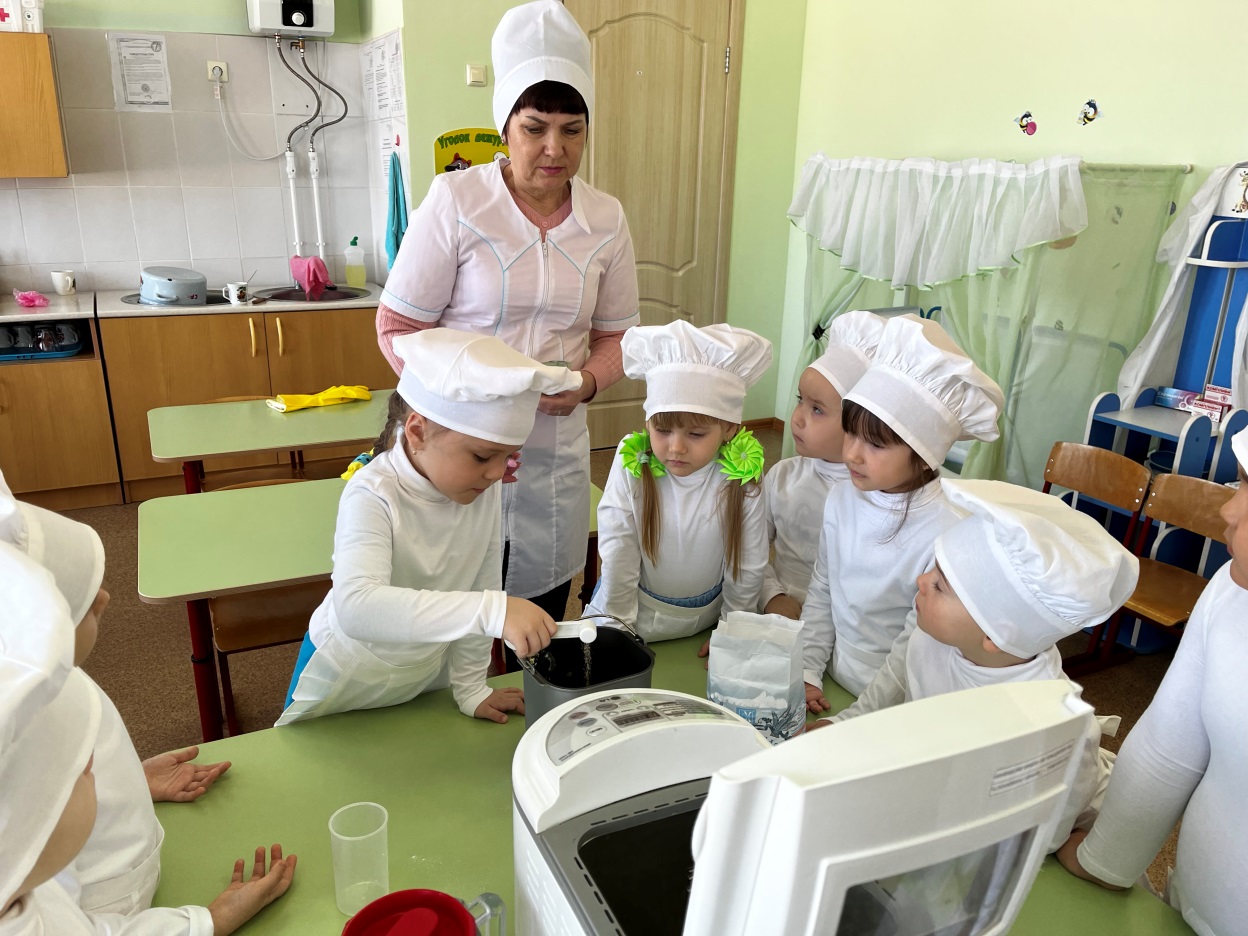 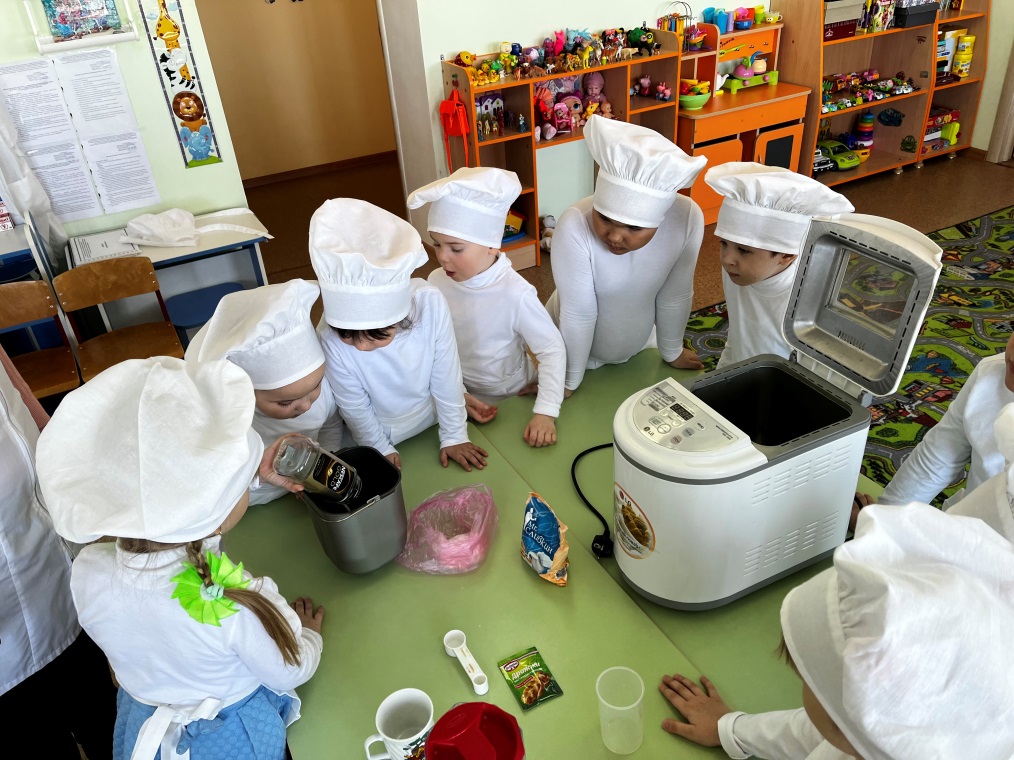 Продукт   нашего проекта -   выпекание хлеба в хлебопечке.
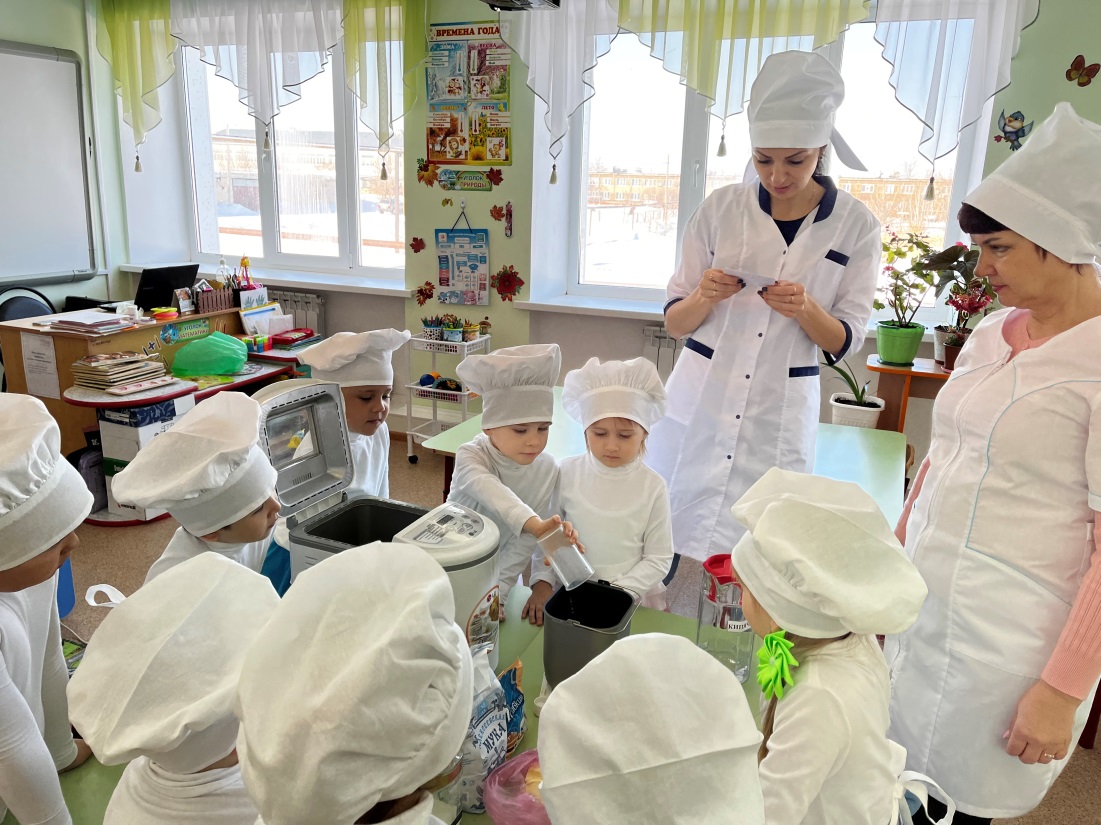 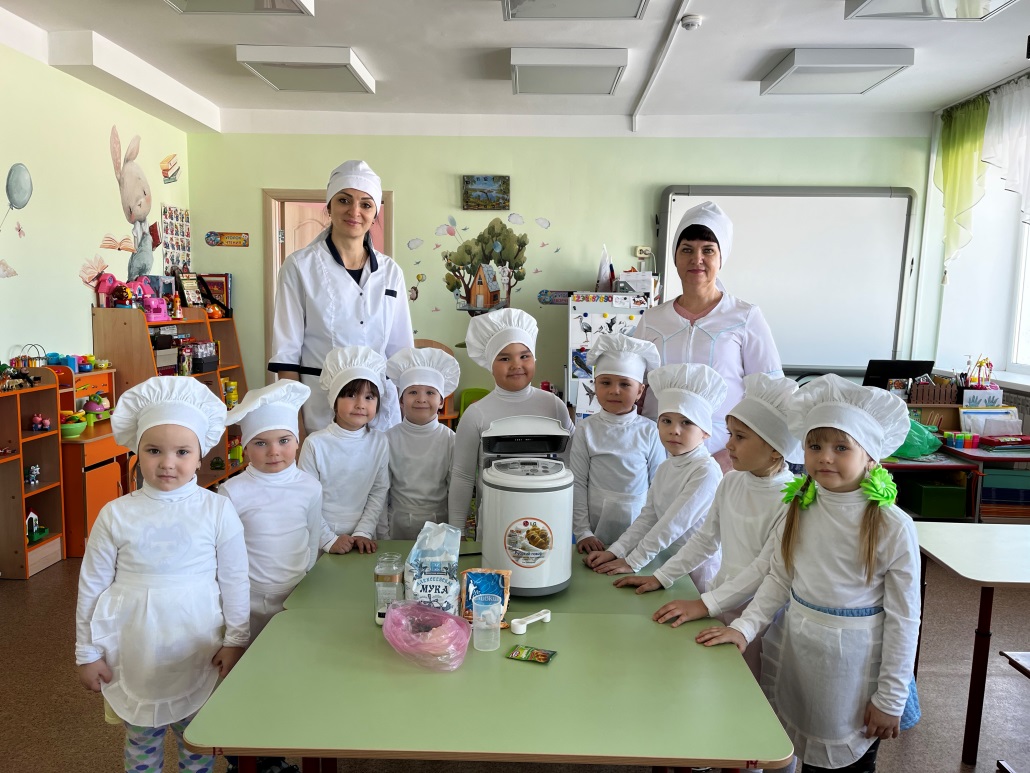 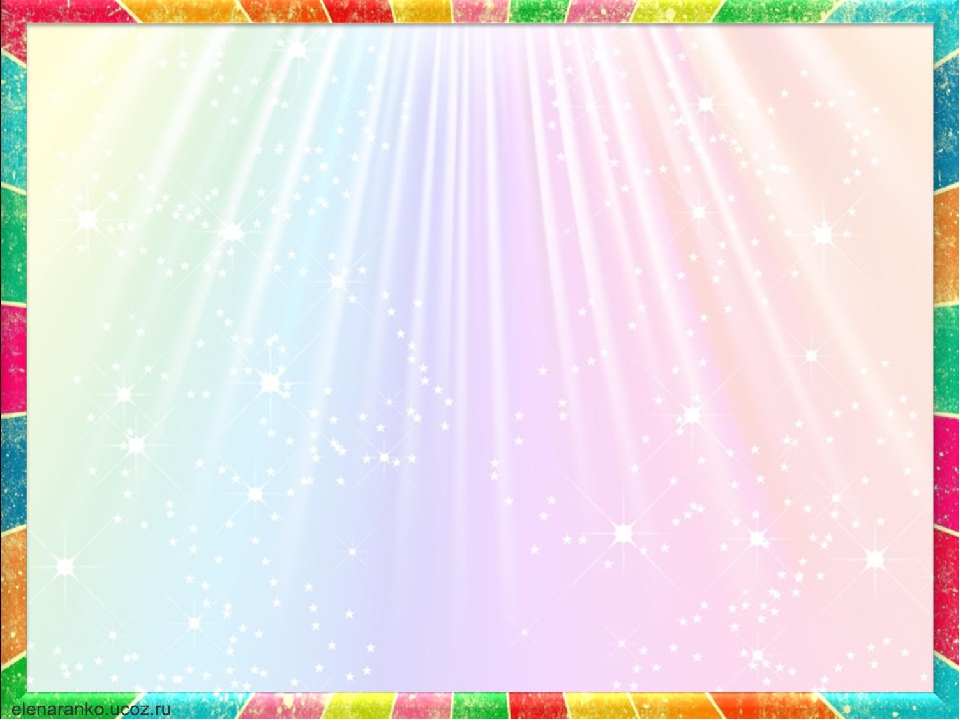 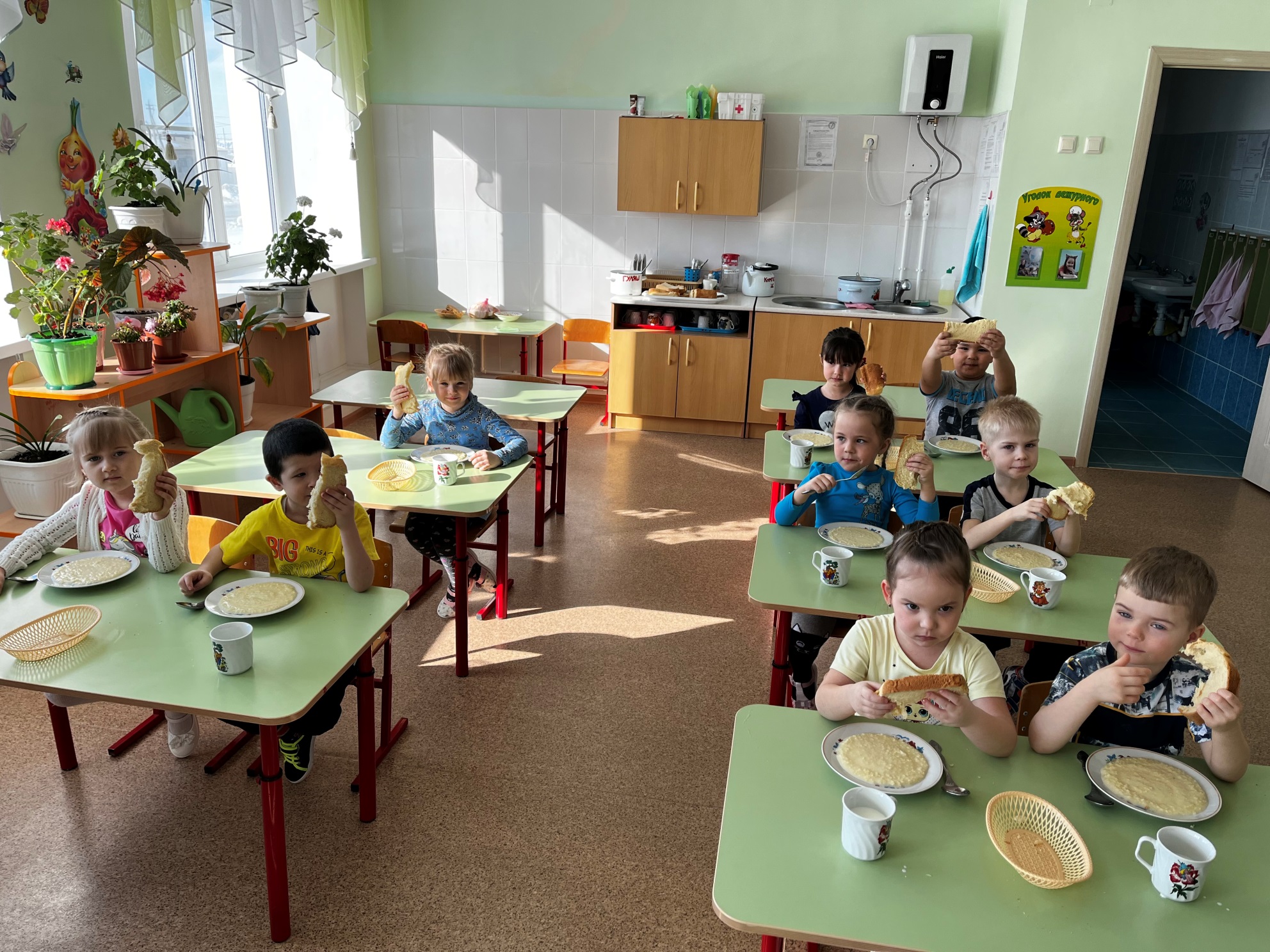 Результаты  исследования: